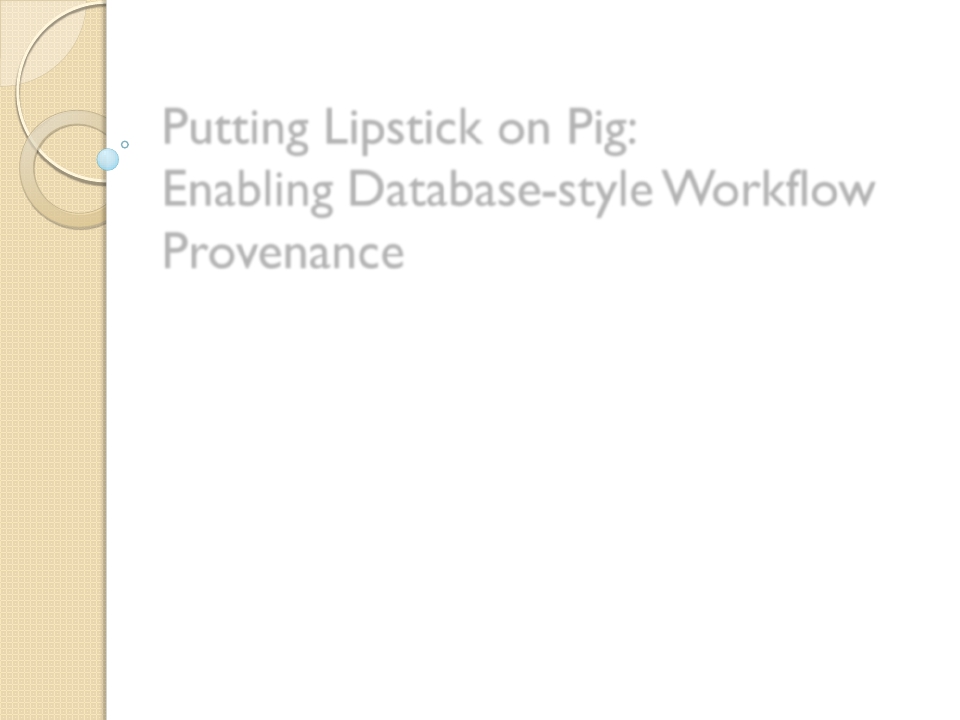 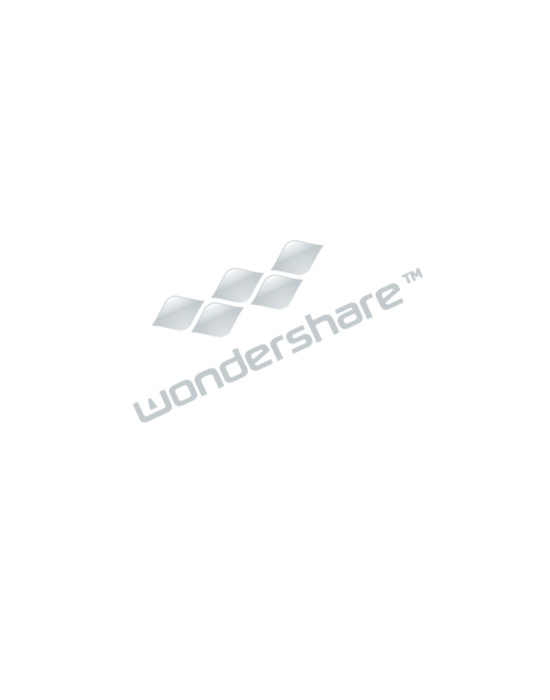 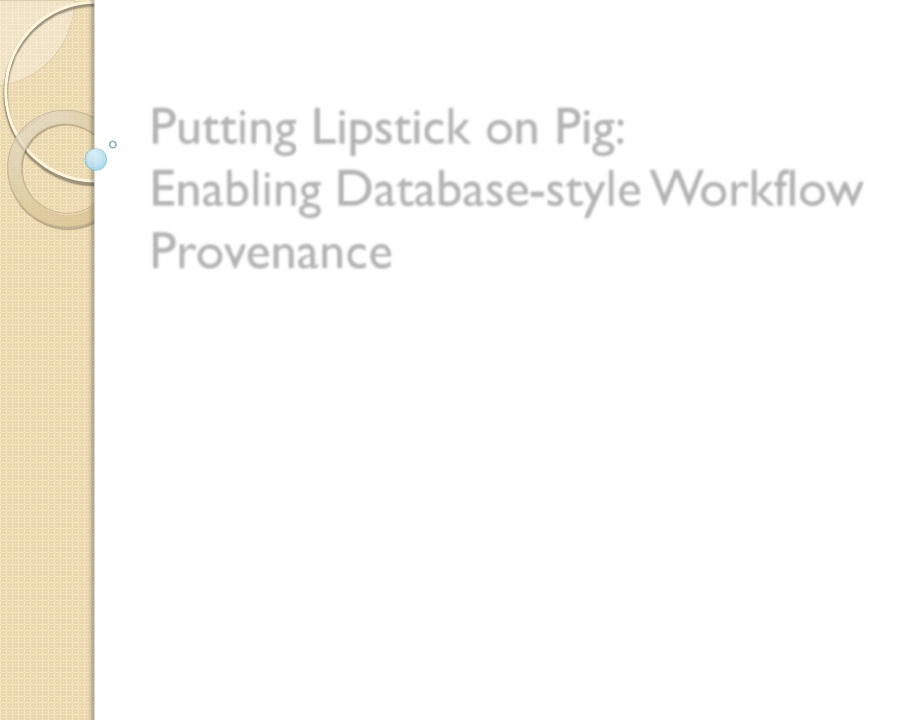 Putting Lipstick on Pig:
Enabling Database-styleWorkflow
Provenance
YaelAmsterdamer,Susan B.Davidson,Daniel Deutch
Tova Milo,Julia Stoyanovich,ValTannen
Using slides by Guozhang Wang
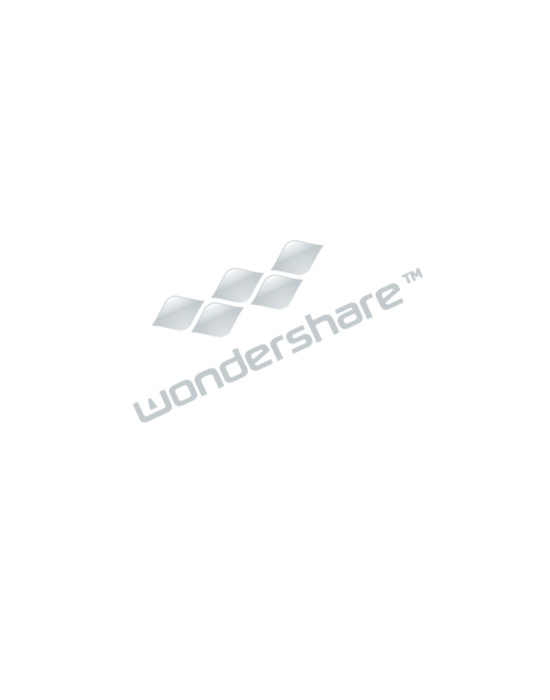 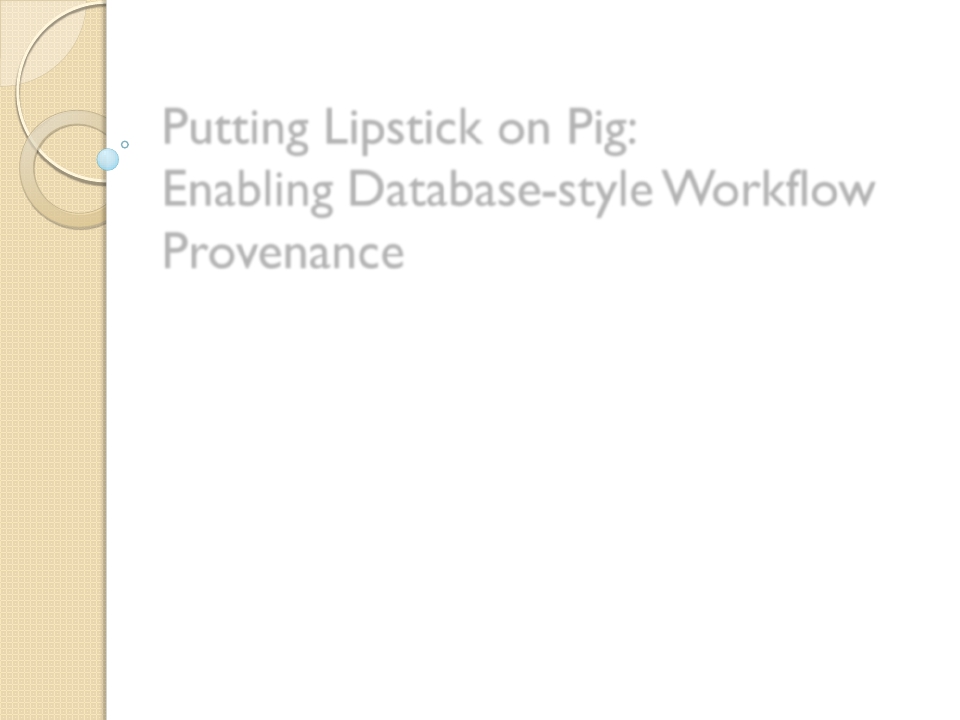 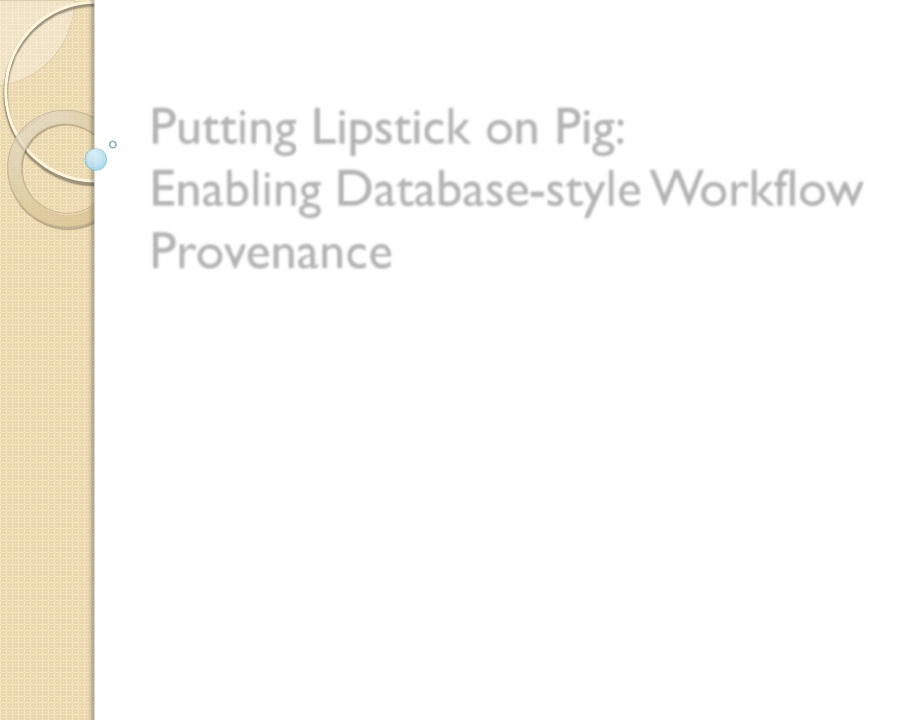 Provenance in context of Workflows
Data-Intensive complex computational processes often generate many ﬁnal and intermediate data products
Scientists and engineers need to expend substantial effort managing data and recording provenance information so that basic questions can be answered.
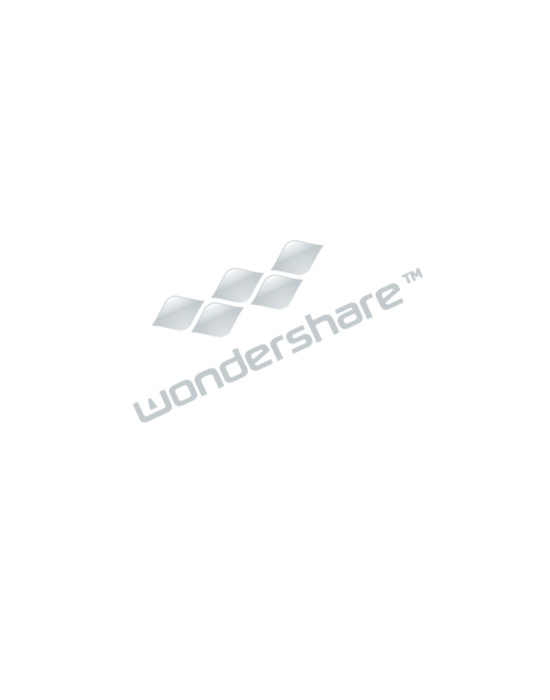 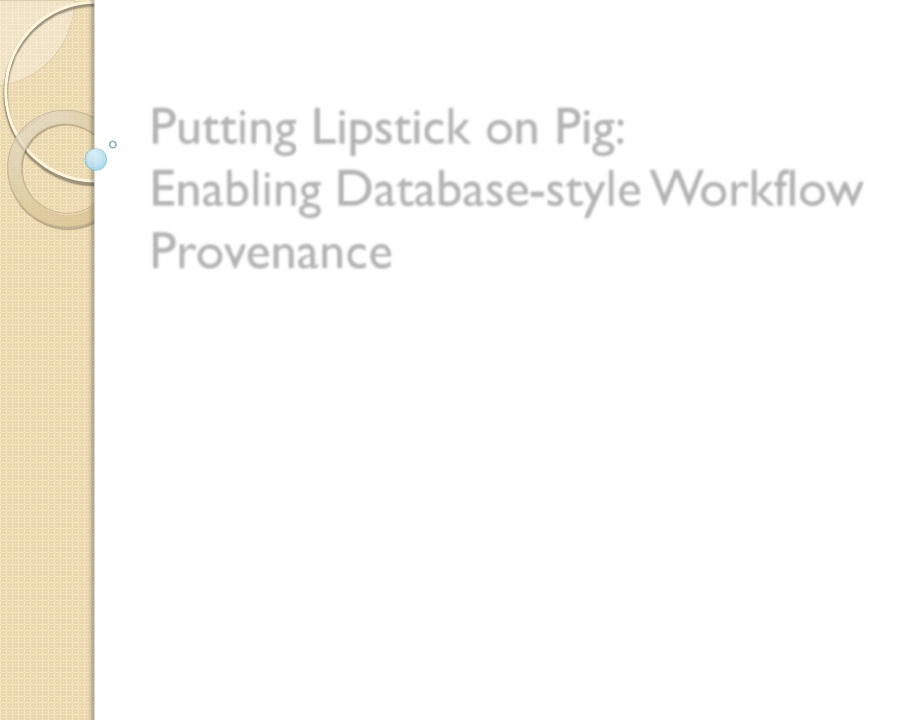 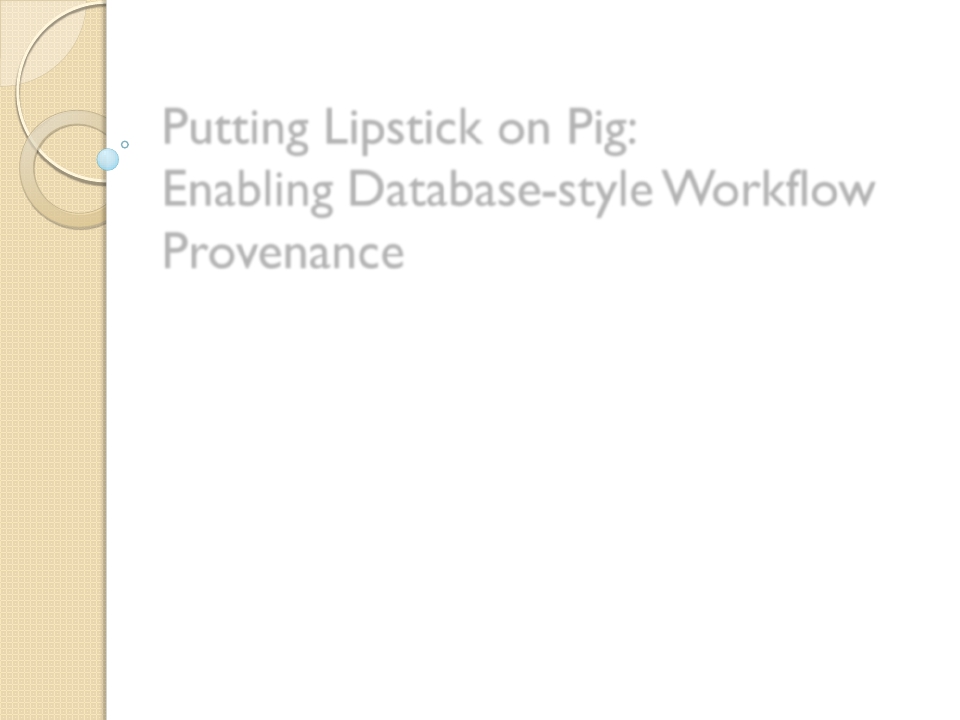 Provenance in context of Workflows
Who created this data product and when? 
When was it modiﬁed and by whom? 
What was the process used to create the
		   data product? 
Were two data products derived from the same raw data?
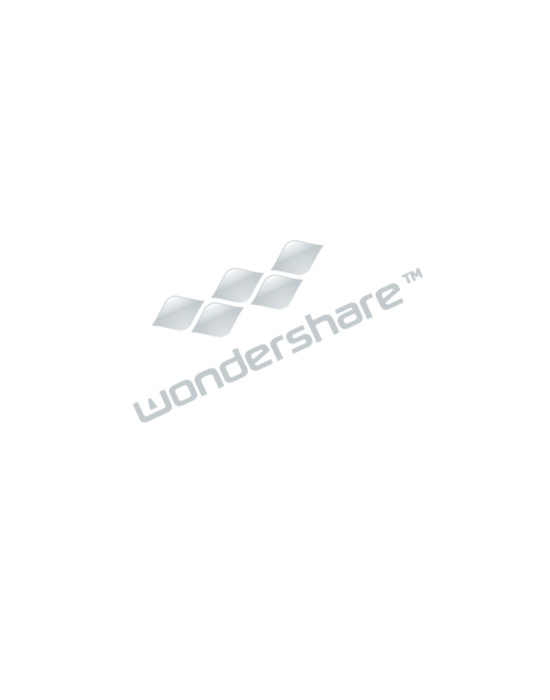 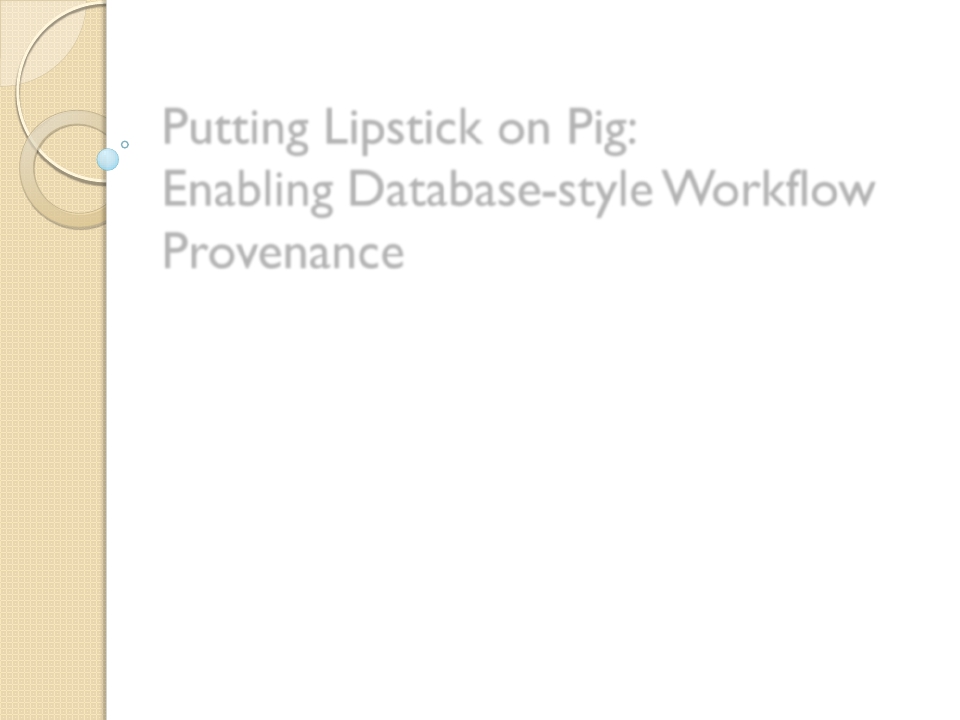 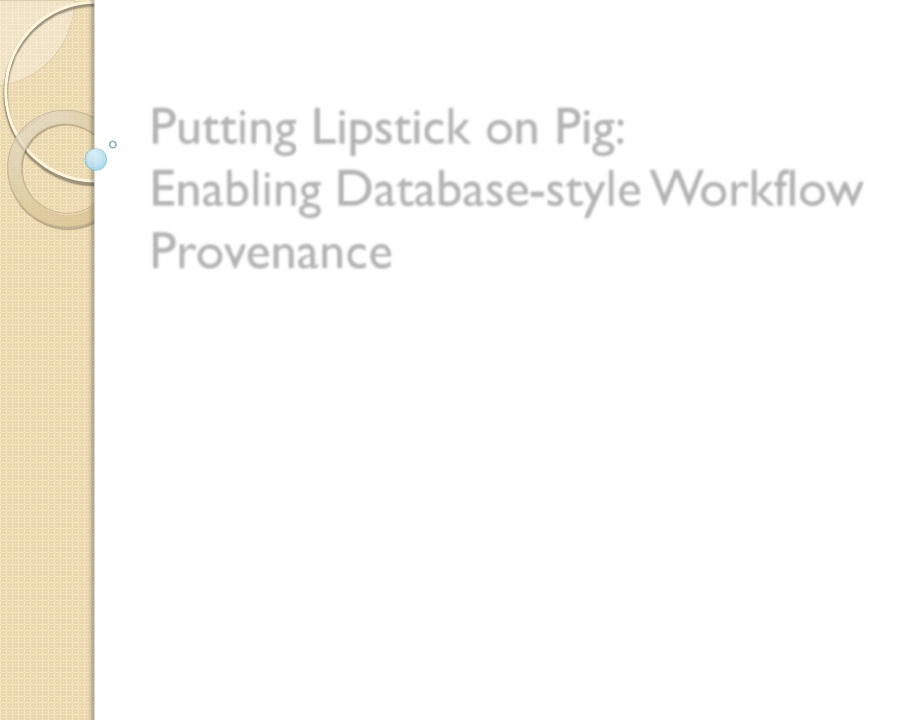 Provenance in context of Workflows
an essential component to allow for 
result reproducibility
verifiability 
sharing and knowledge re-use in the scientiﬁc community
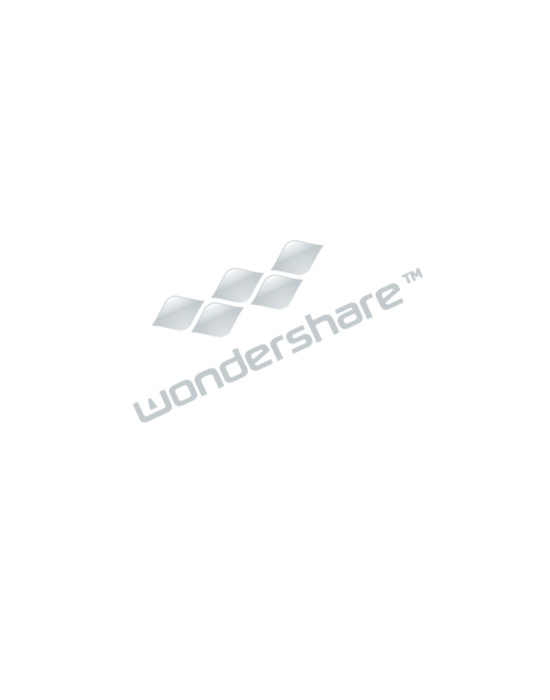 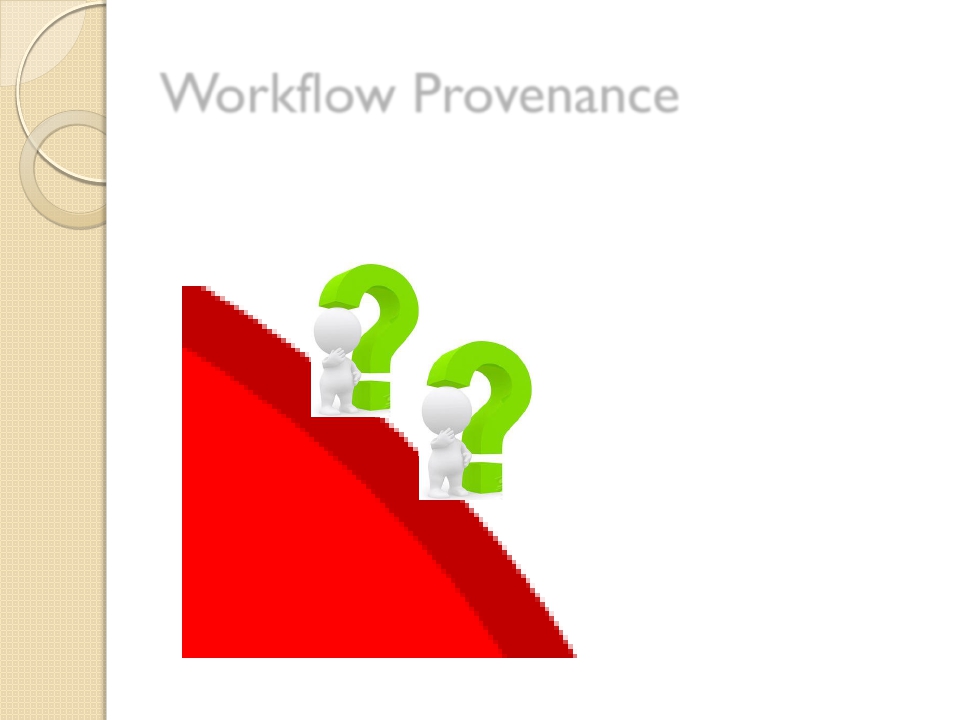 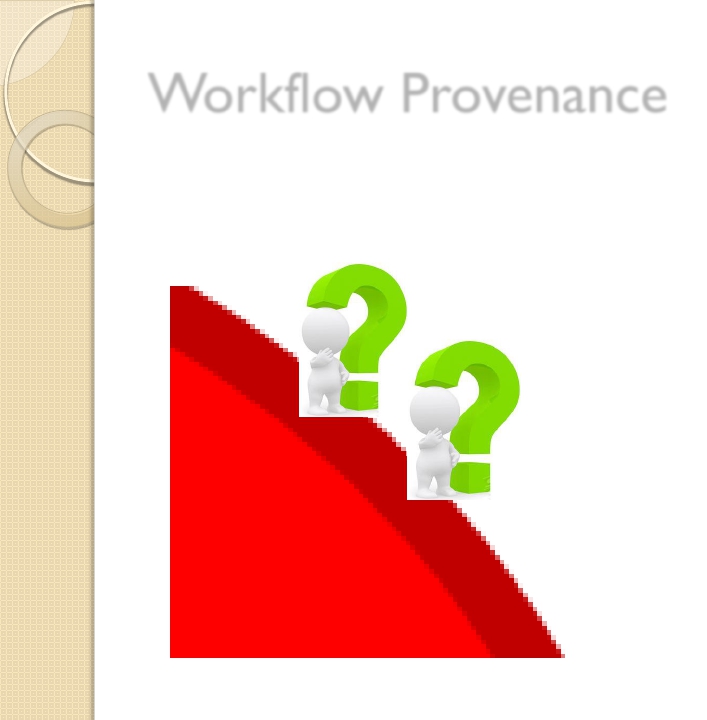 Workflow Provenance

Motivated by ScientificWorkflows



	◦ Community :IPAW


	◦ Interests:process
		documentation,data
		derivation and
		annotation,etc


	◦ Model :OPM
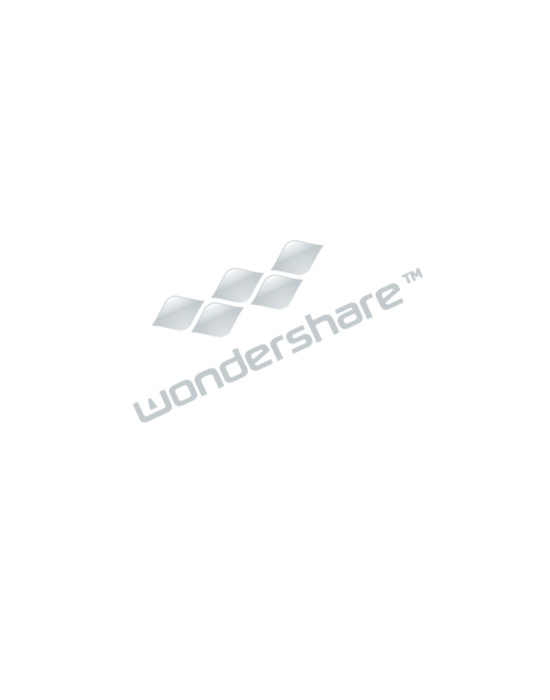 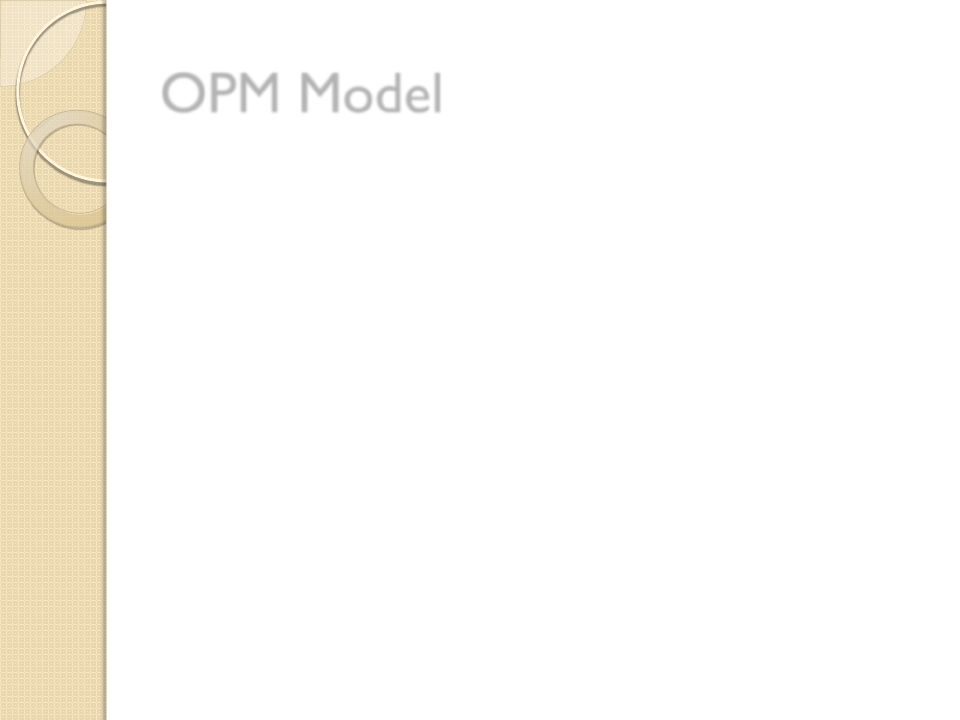 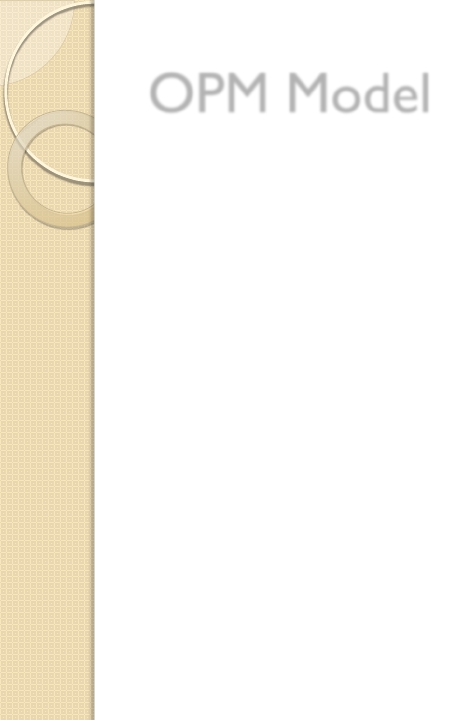 OPM Model
Annotated directed acyclic graph
	◦ Artifact:immutable piece of state
	◦ Process:actions performed on artifacts,result
		in new artifacts
	◦ Agents:execute and control processes




Aims to capture causal dependencies
between agents/processes





Each process is treated as a“black-box”

































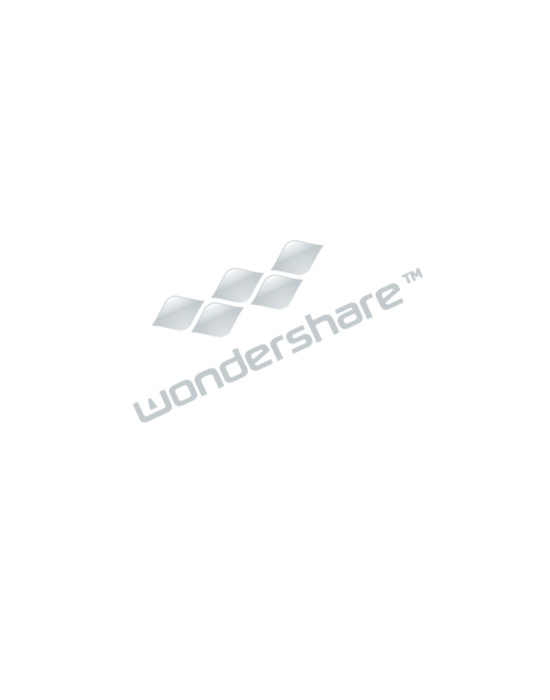 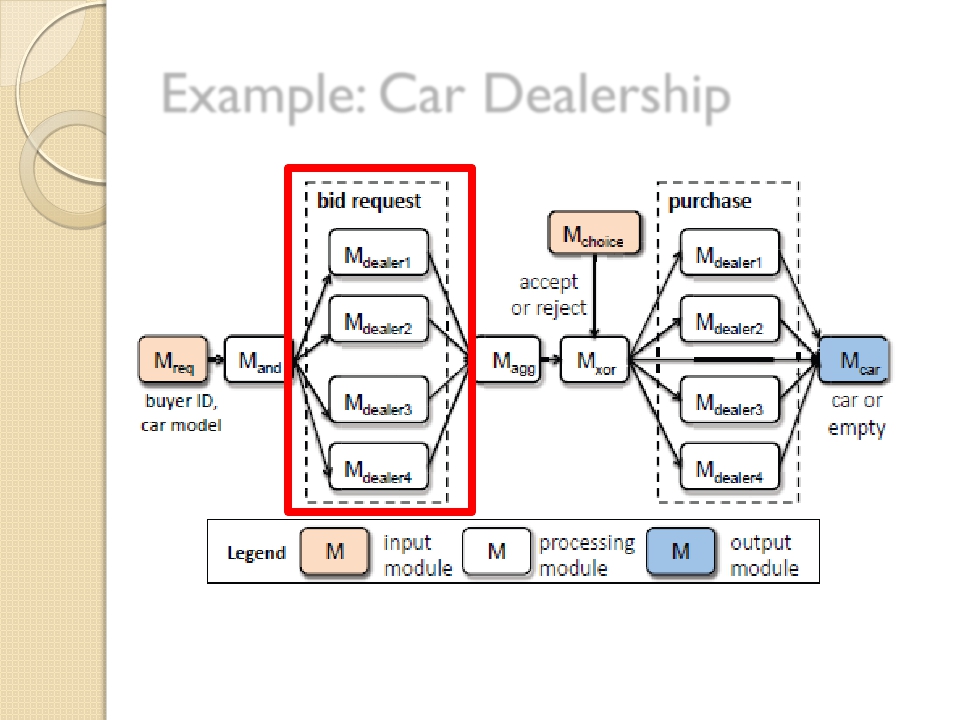 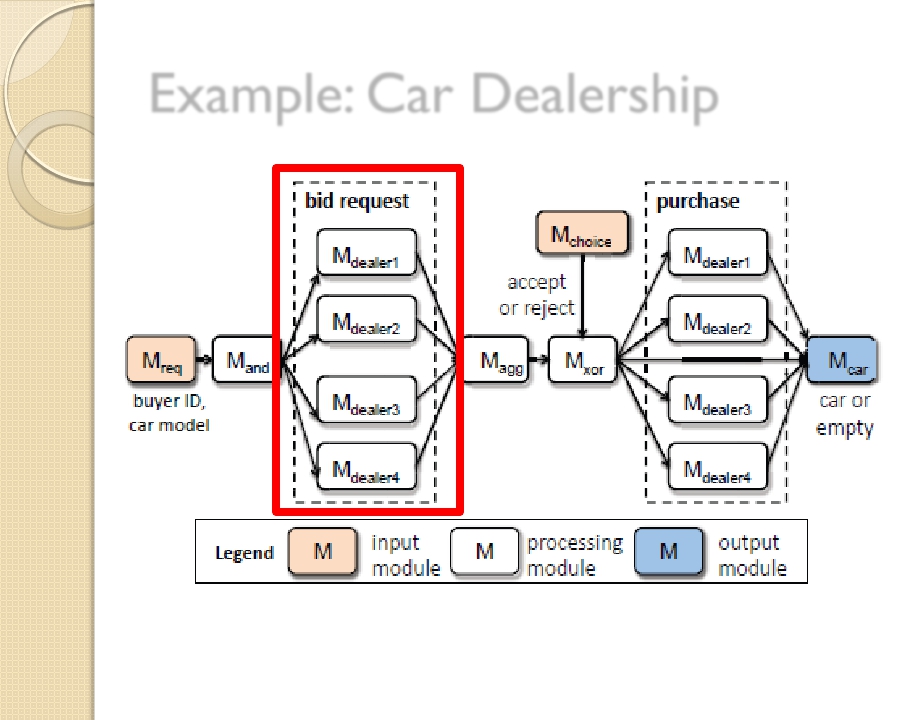 Example:Car Dealership
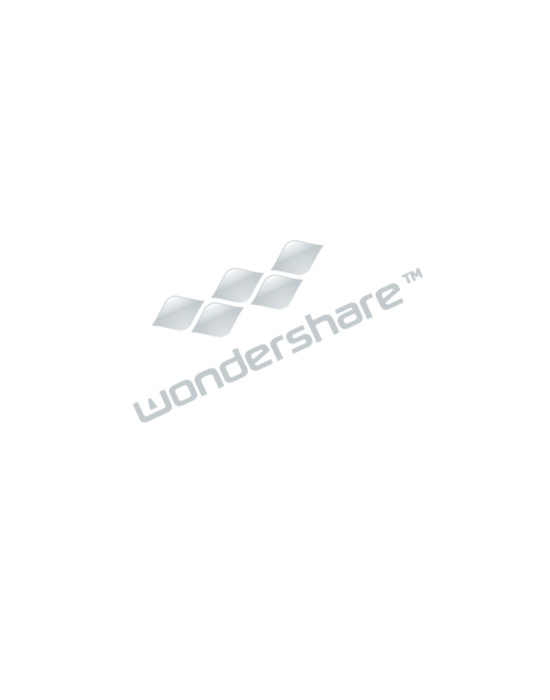 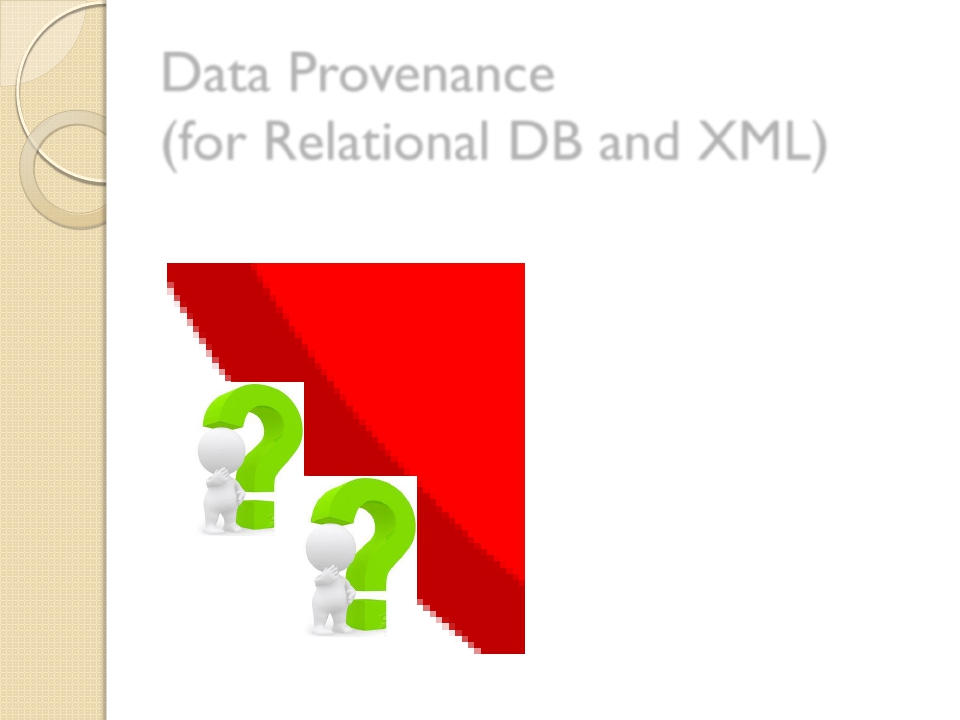 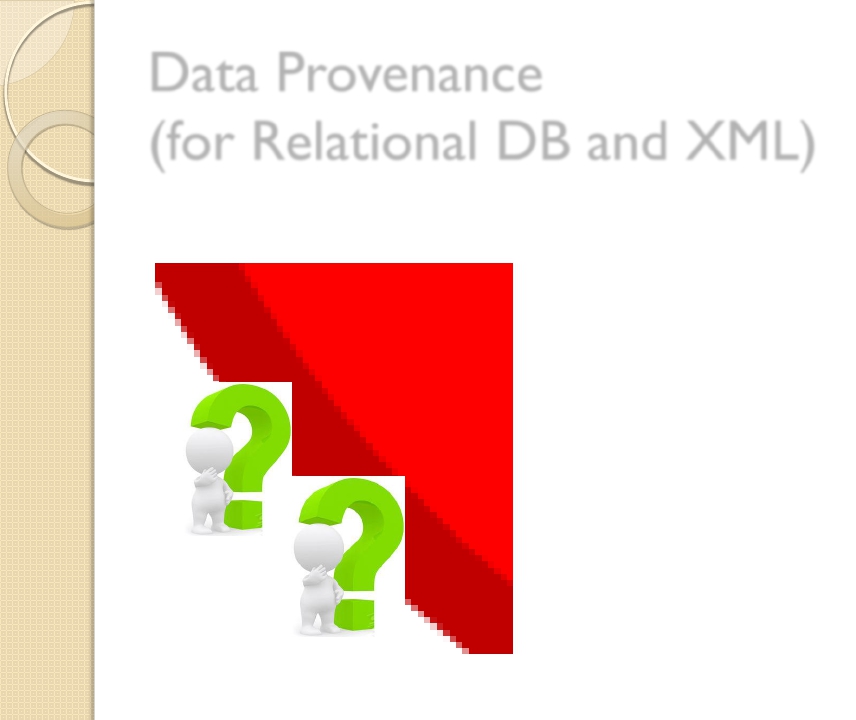 Data Provenance
(for Relational DB and XML)

Motivated by Prob.DB,data warehousing ..



	◦ Community:
		SIGMOD/PODS


	◦ Interests:data
		auditing,data sharing,
		etc


	◦ Model:Semiring (etc)
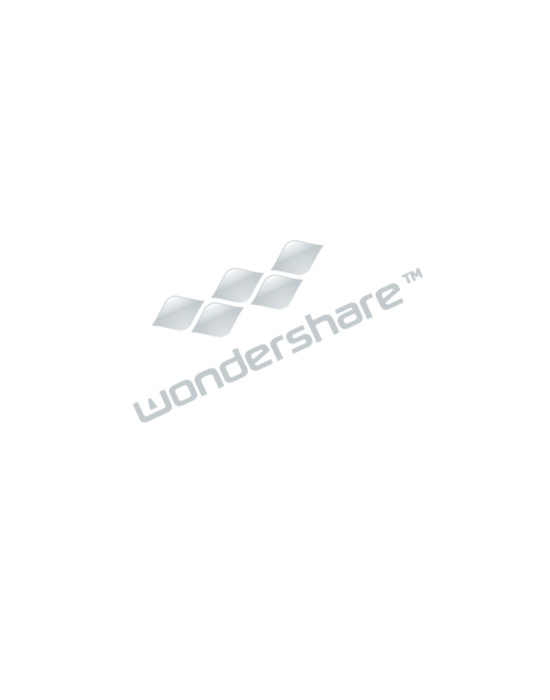 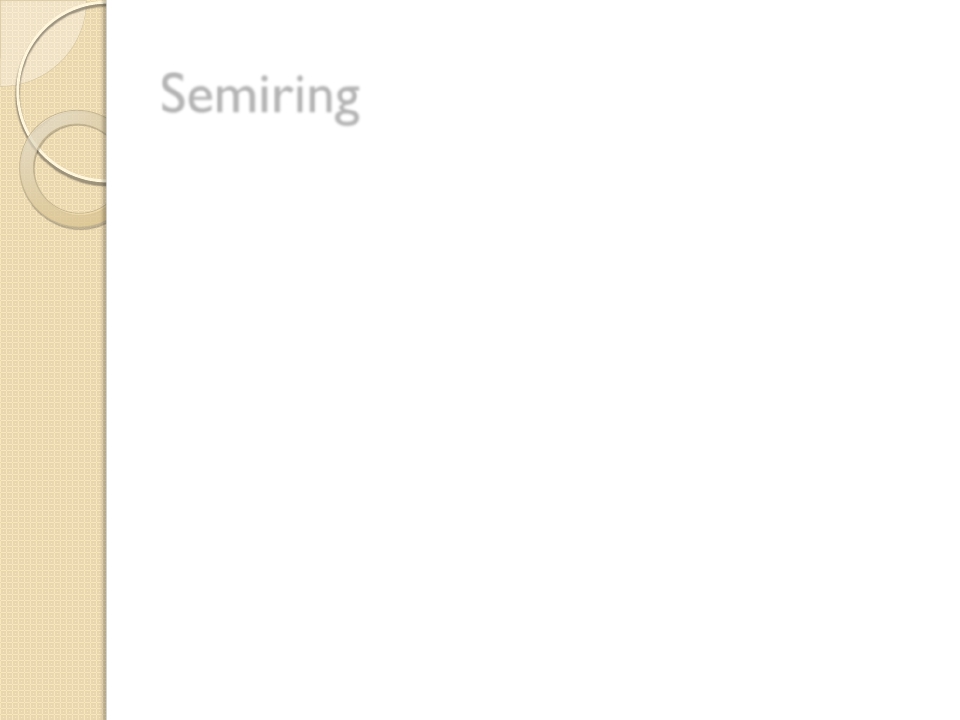 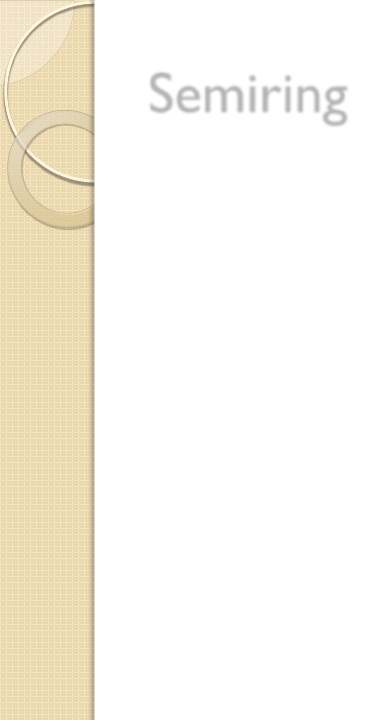 Semiring
K-relations
	◦ Each tuple is uniquely labeled with a
		provenance“token”




Operations:
	◦ • :join
	◦ + :projection
	◦ 0 and 1:selection predicates















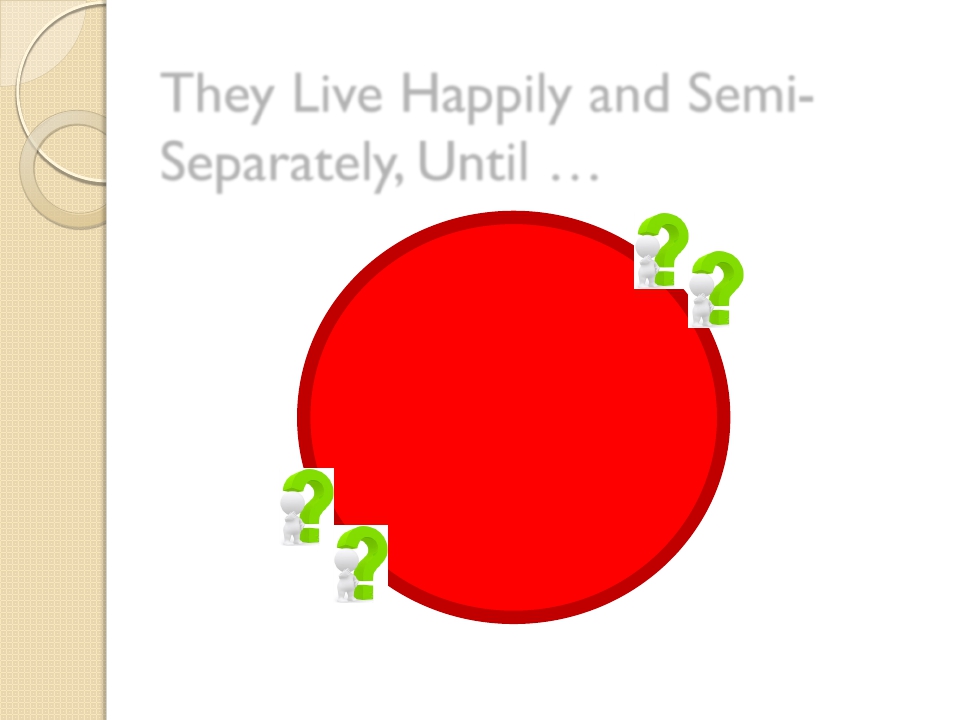 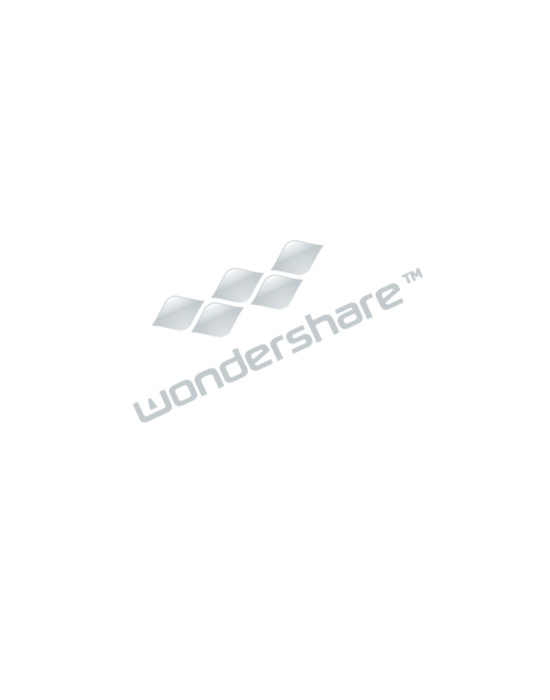 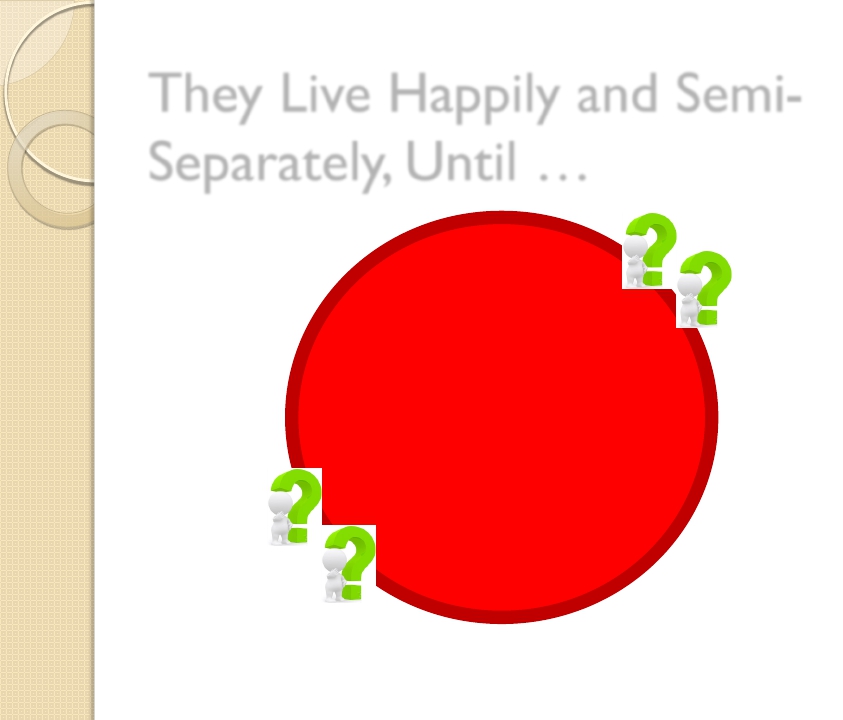 Workflow
	Provenance
	Researchers
Data Provenance
Researchers
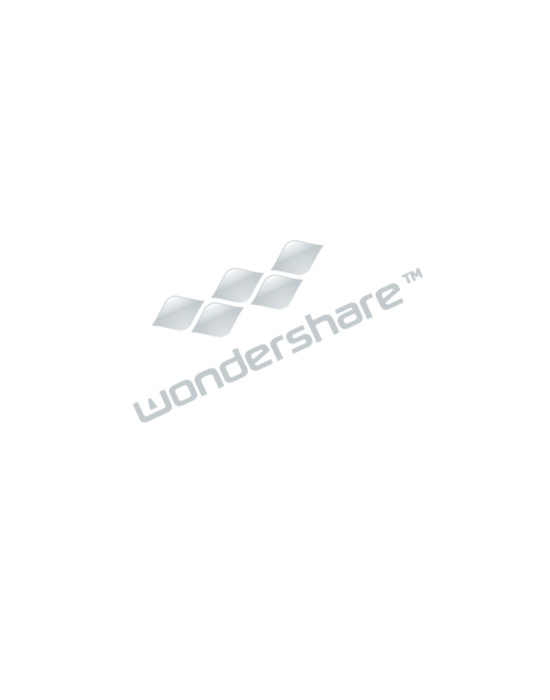 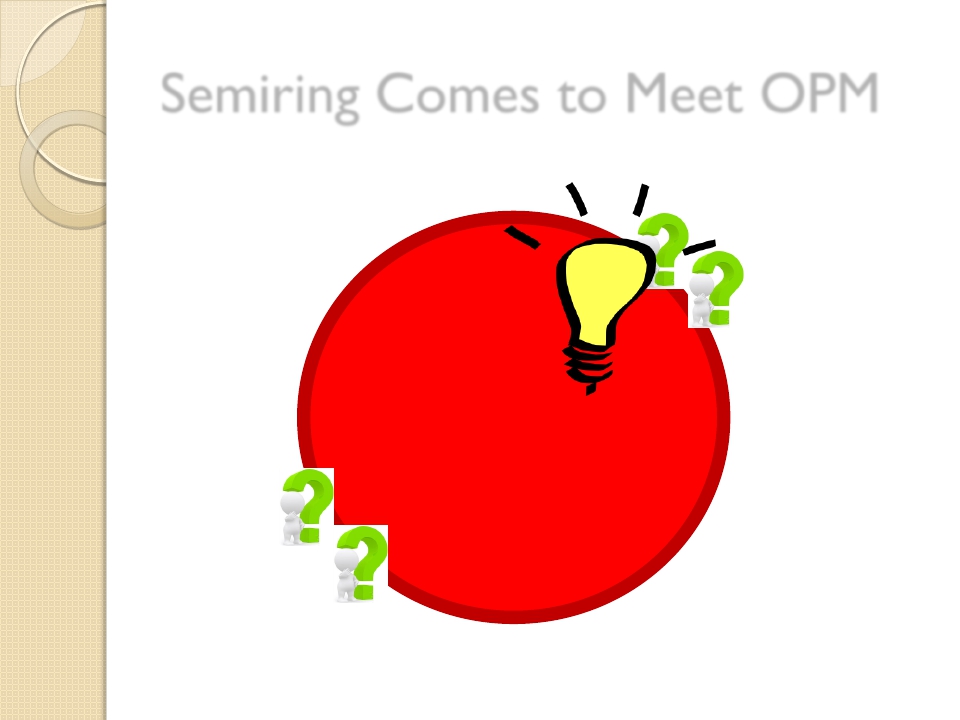 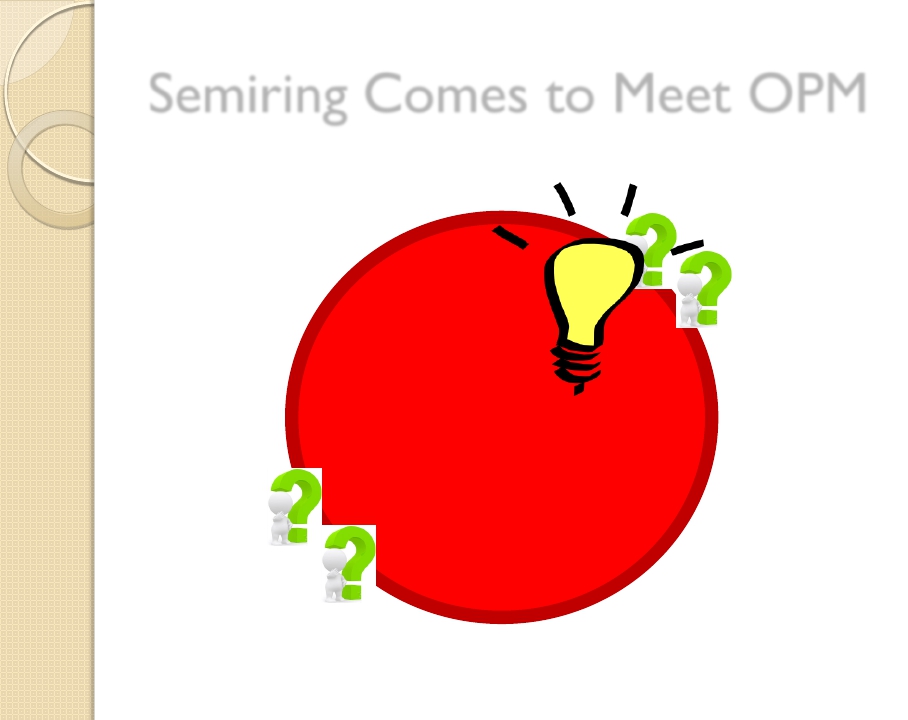 Semiring Comes to Meet OPM
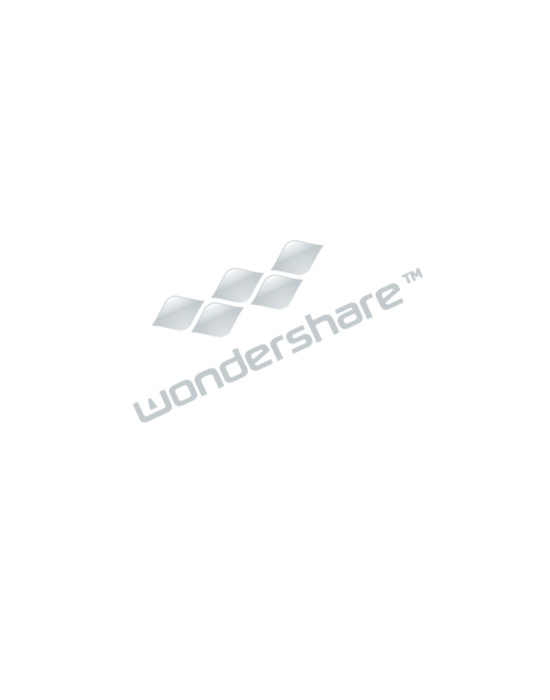 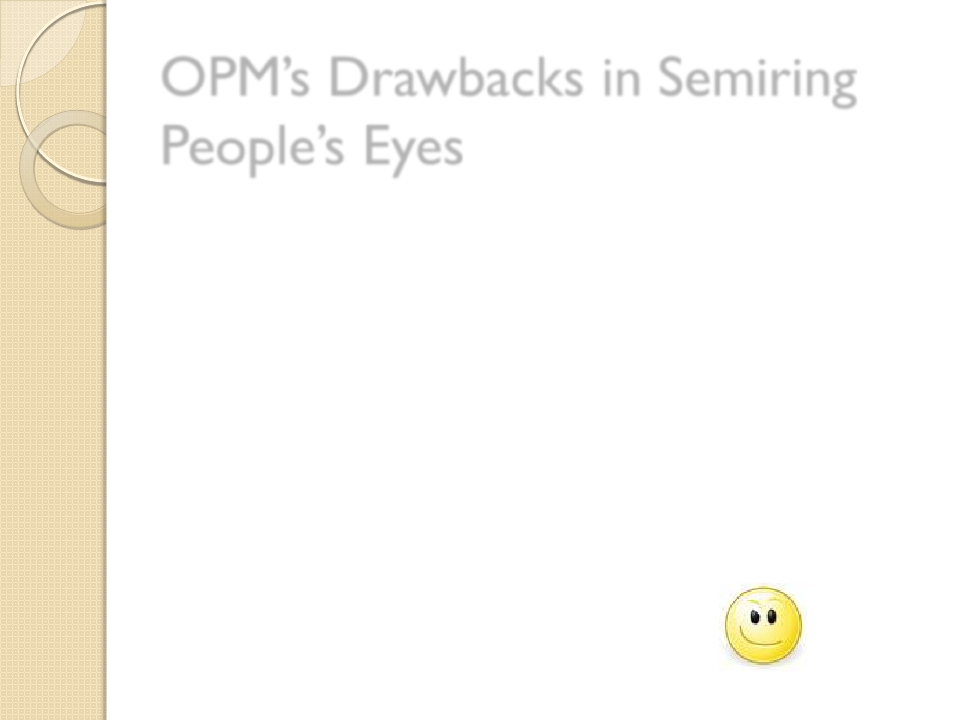 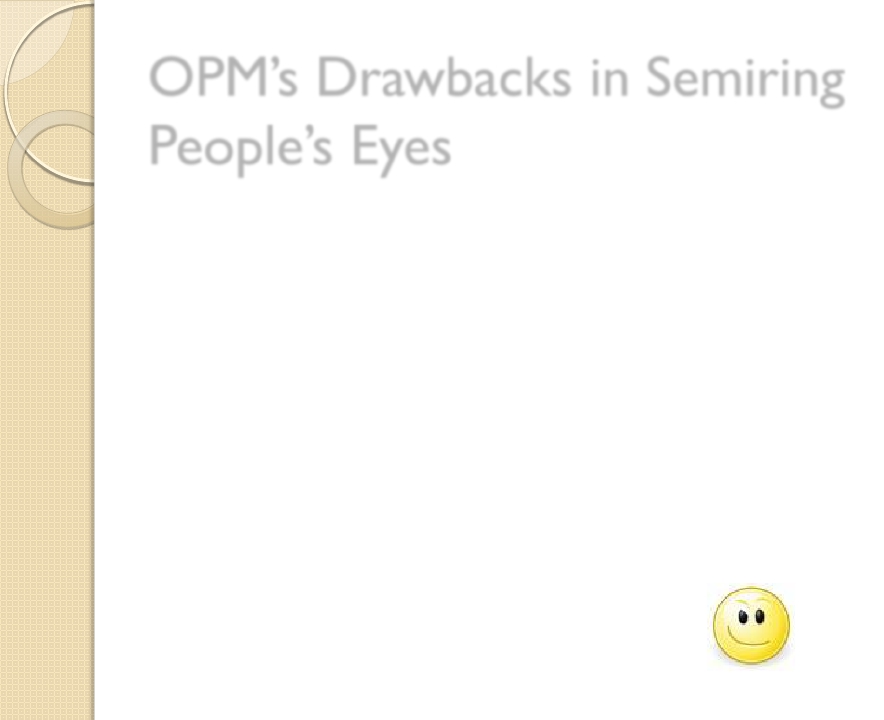 OPM’s Drawbacks in Semiring
People’s Eyes
The black-box assumption:each output of
the module depends solely on all its
inputs
	◦ Cannot leverage the common fact that some
		output only depends on small subset of inputs


	◦ Does not capture internal state of a module




So:replace it with Semirings!




























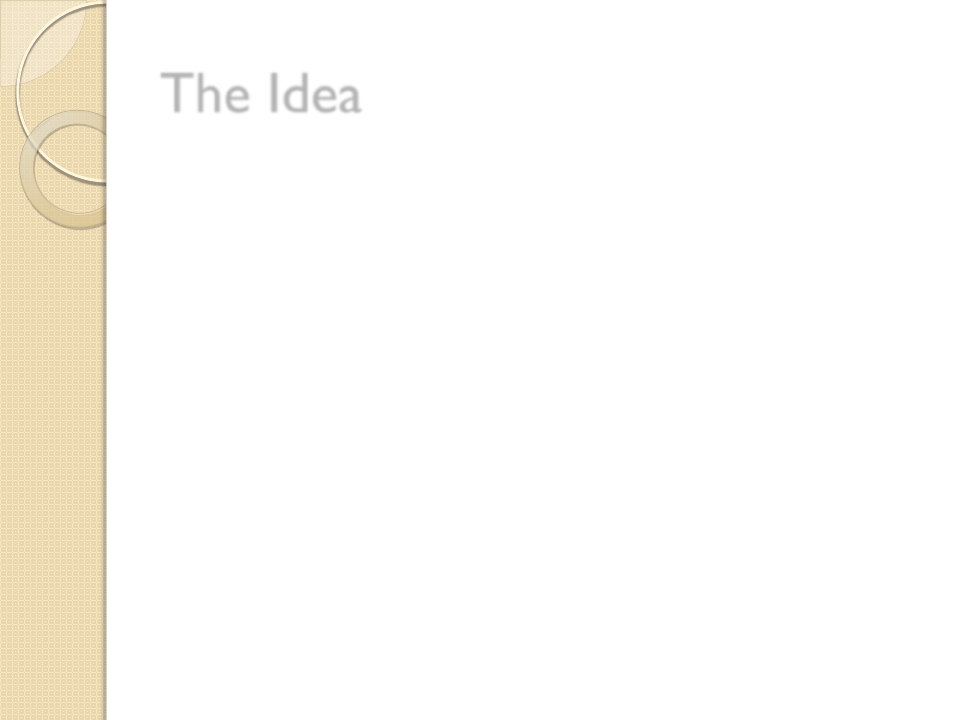 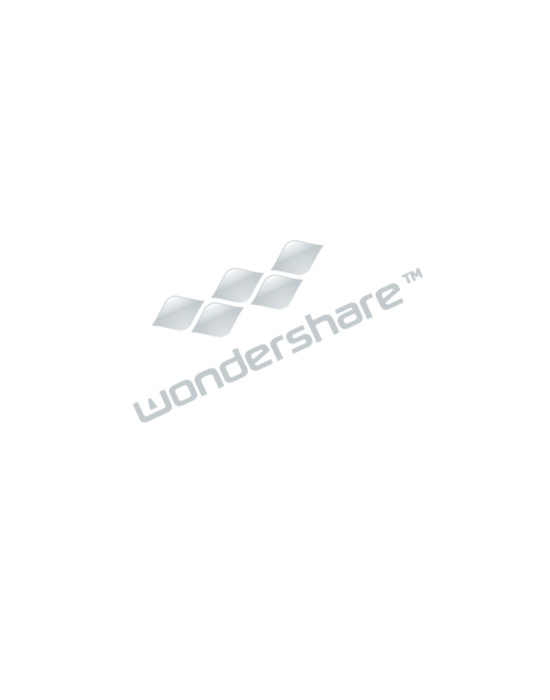 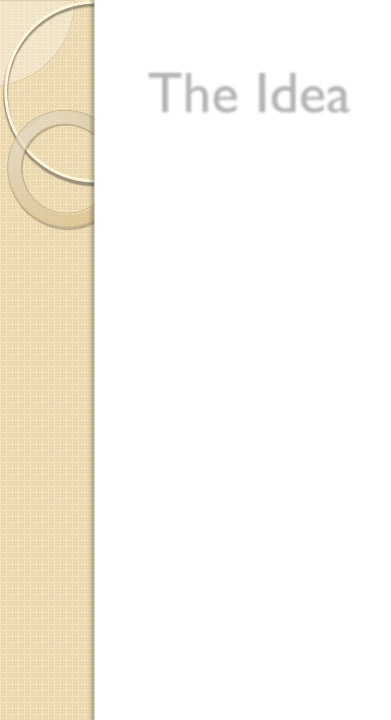 The Idea
General workflow modules are
complicated,and thus hard to capture its
internal logic by annotations





However,modules written in Pig Latin is
very similar to Nested Relational Calculus
(NRC),thus are much more feasible















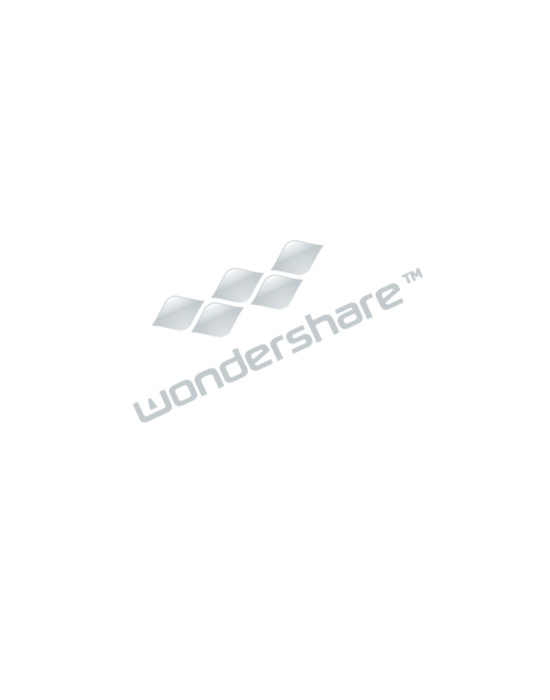 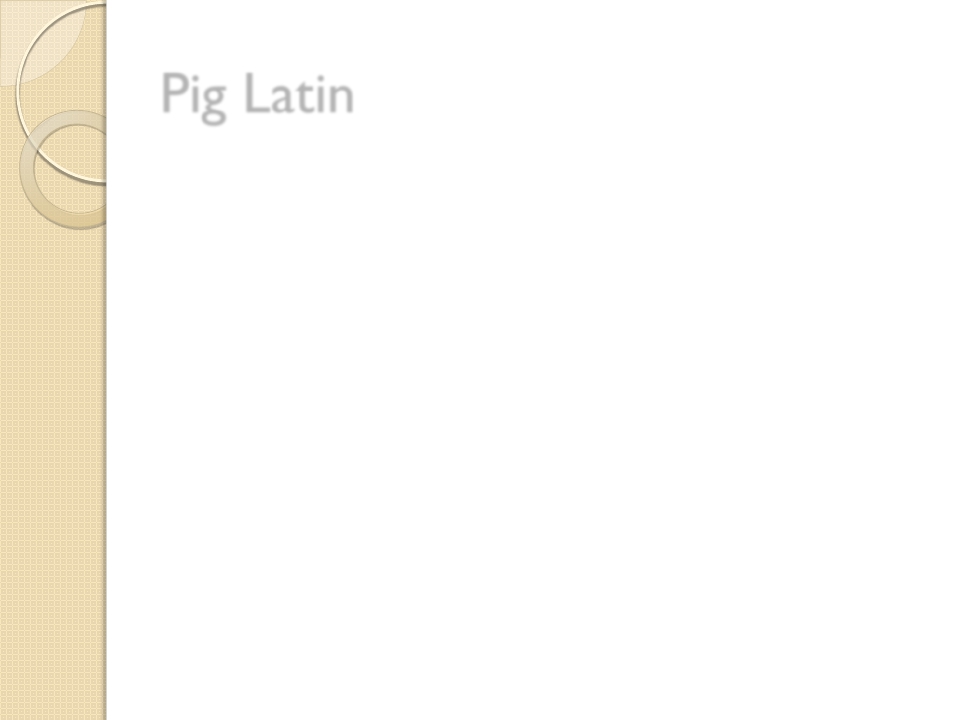 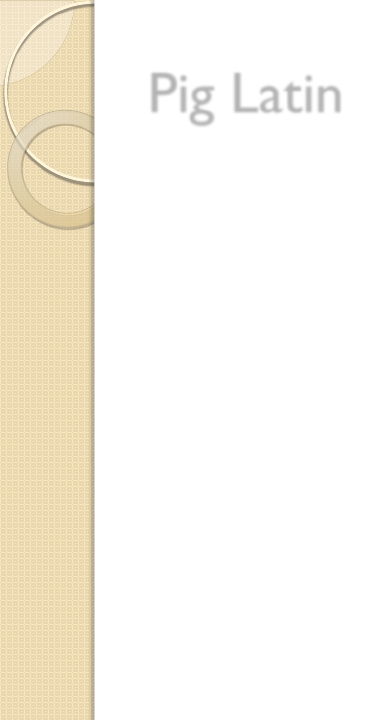 Pig Latin








Data:unordered (nested) bag of tuples





Operators:
	◦ FOREACH t GENERATE f1, f2, … OP(f0)


	◦ FILTER BY condition


	◦ GROUP/COGROUP


	◦ UNION, JOIN, FLATTEN, DISTINCT …
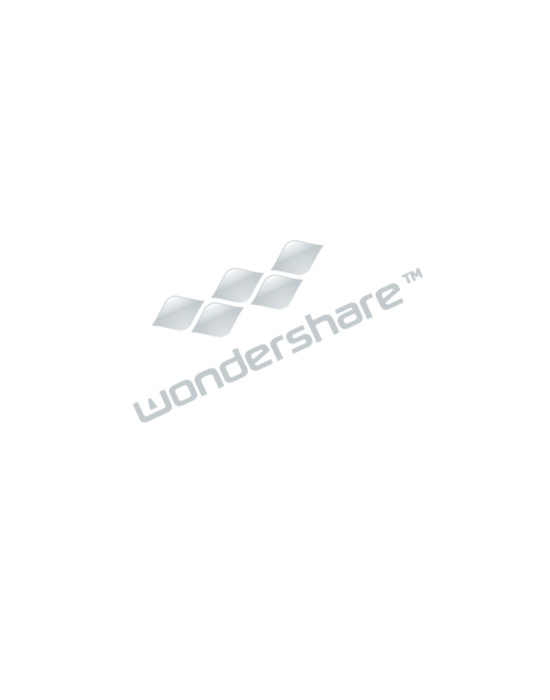 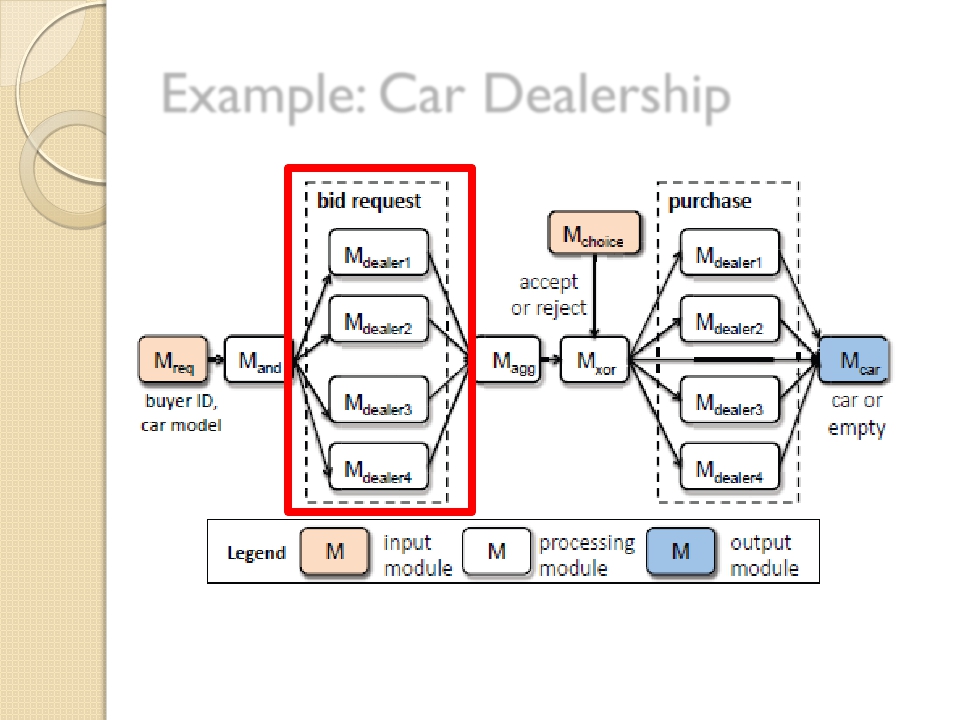 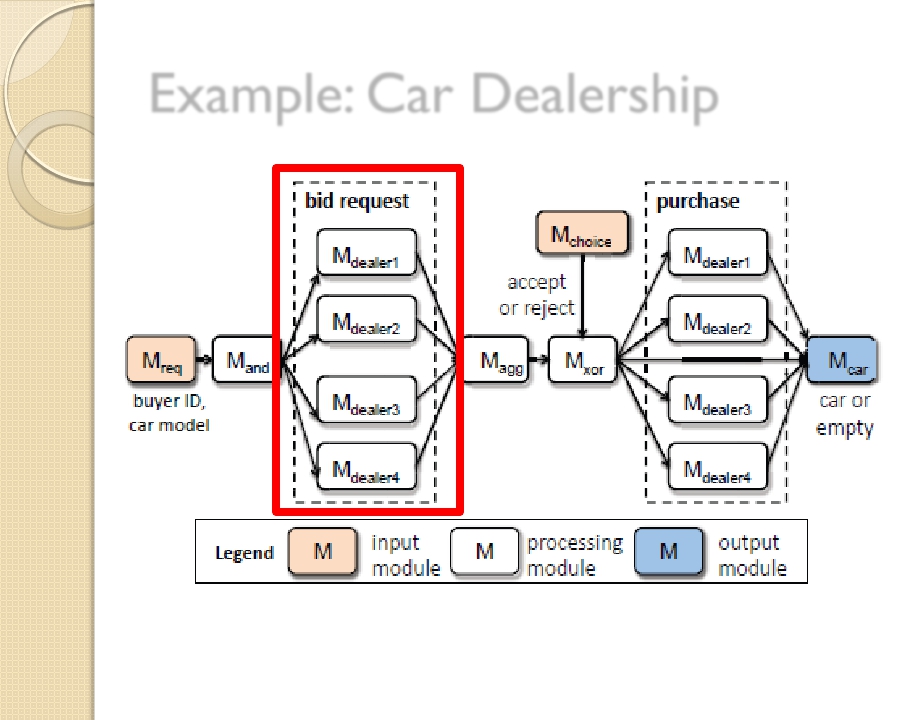 Example:Car Dealership
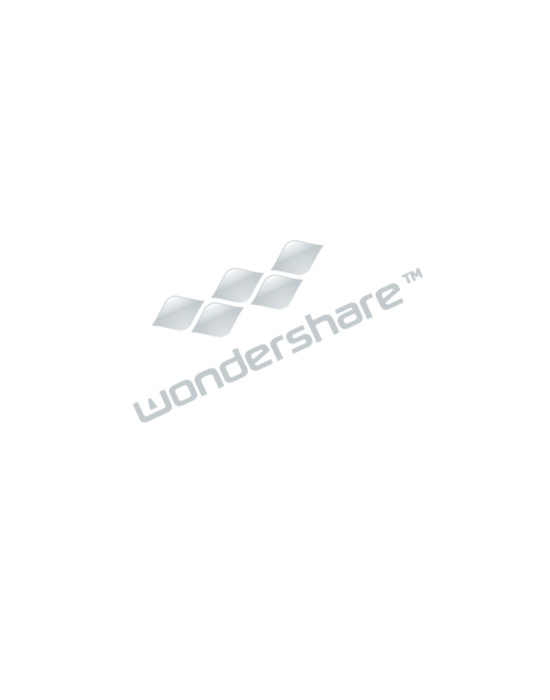 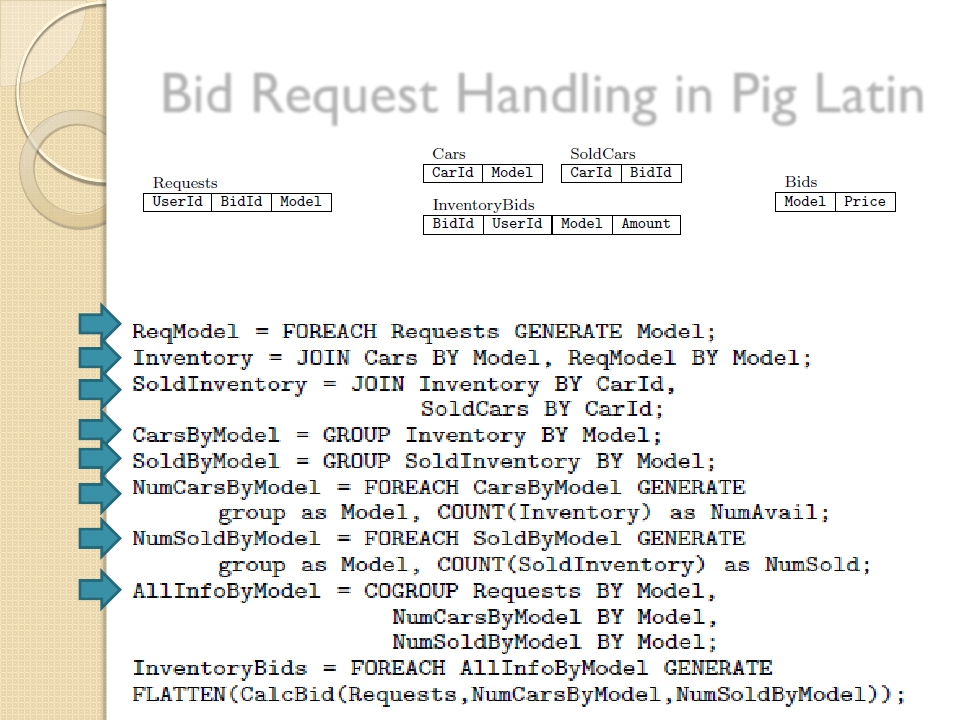 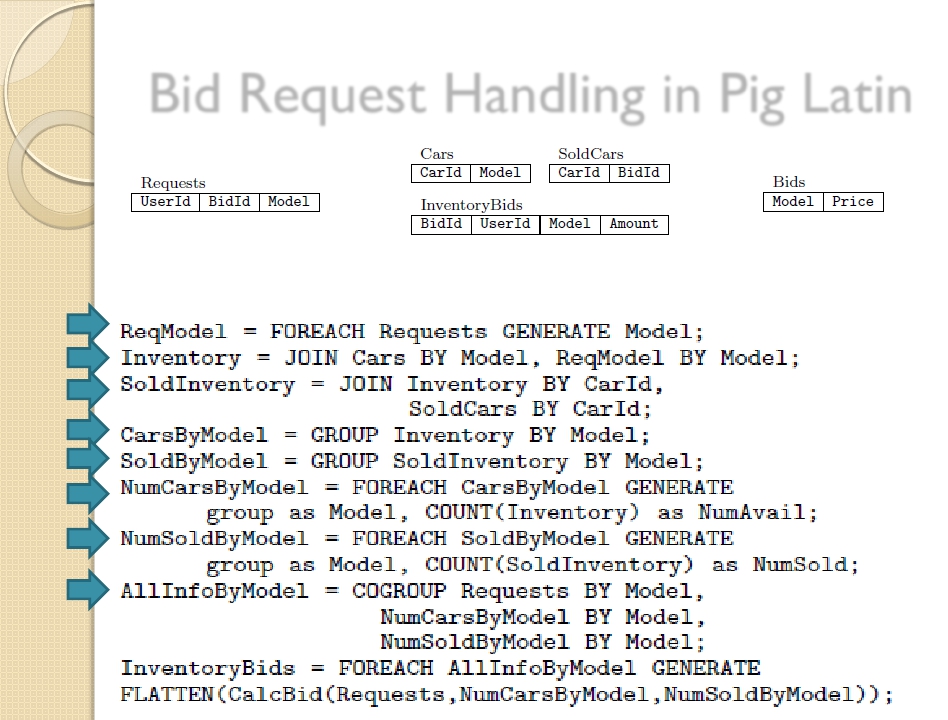 Bid Request Handling in Pig Latin
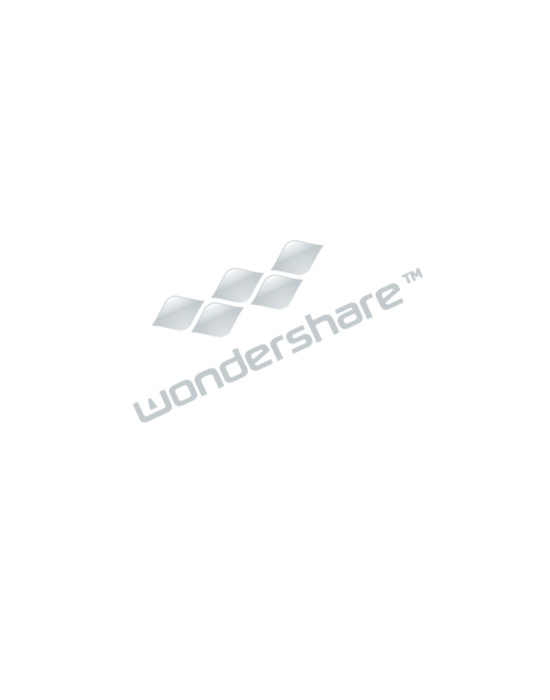 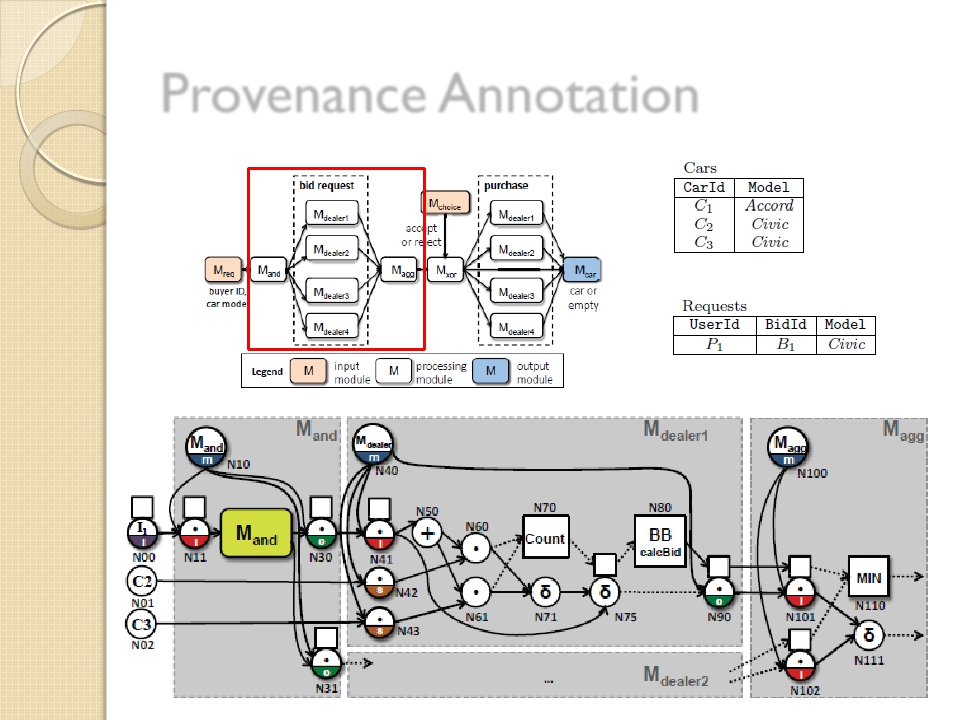 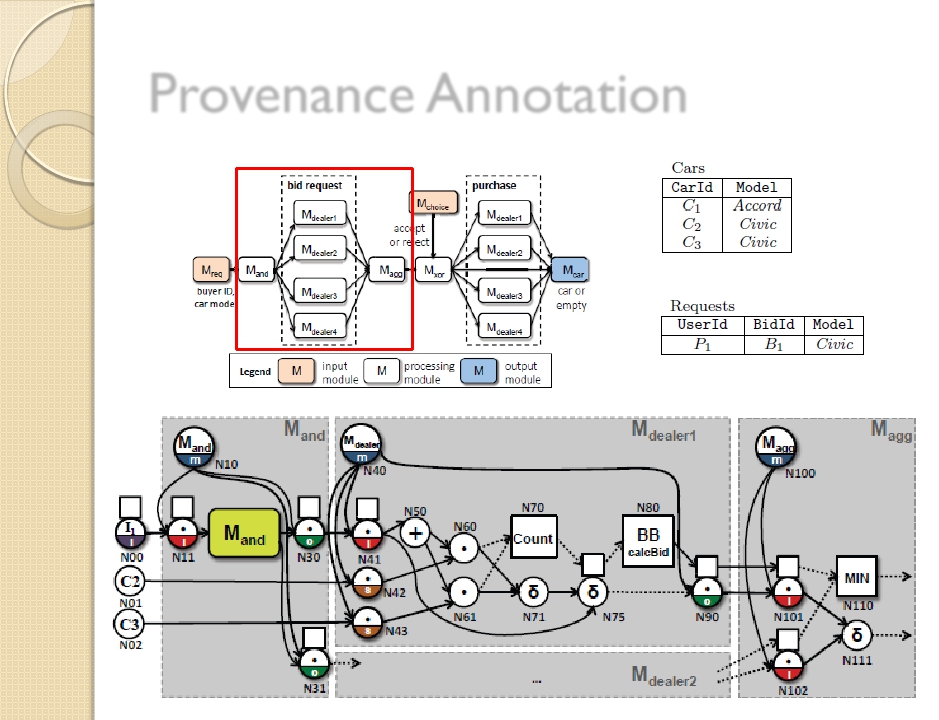 ProvenanceAnnotation
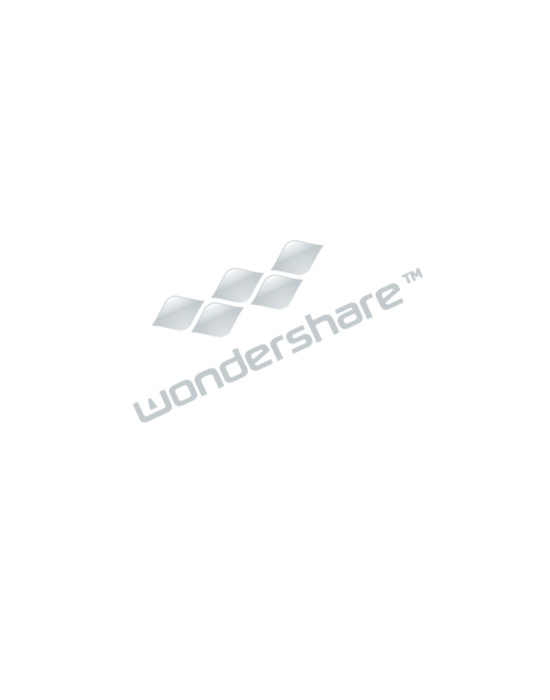 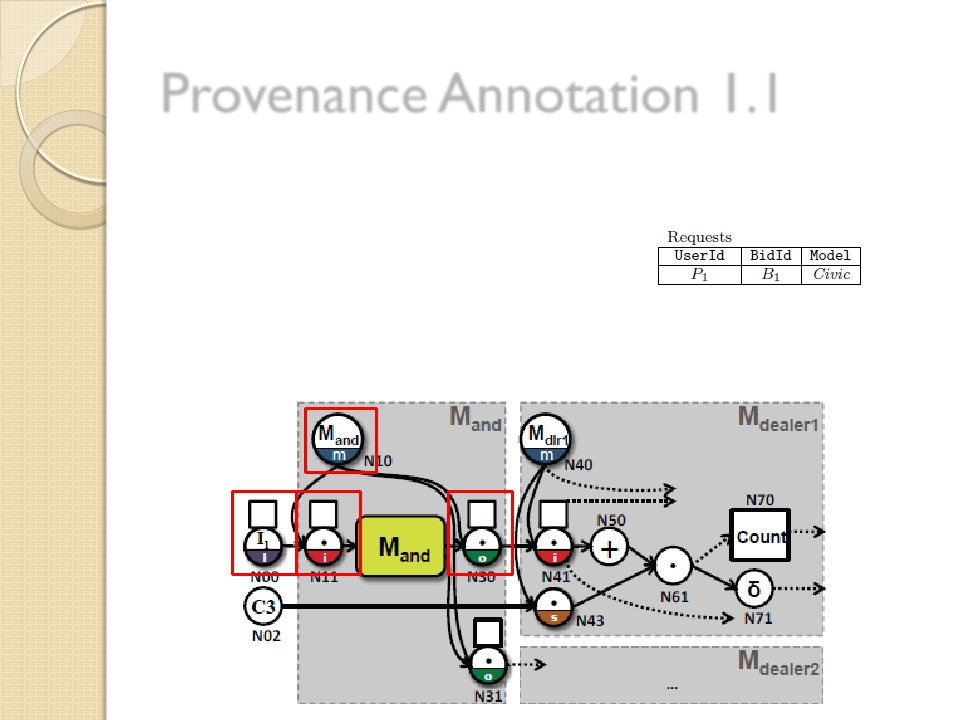 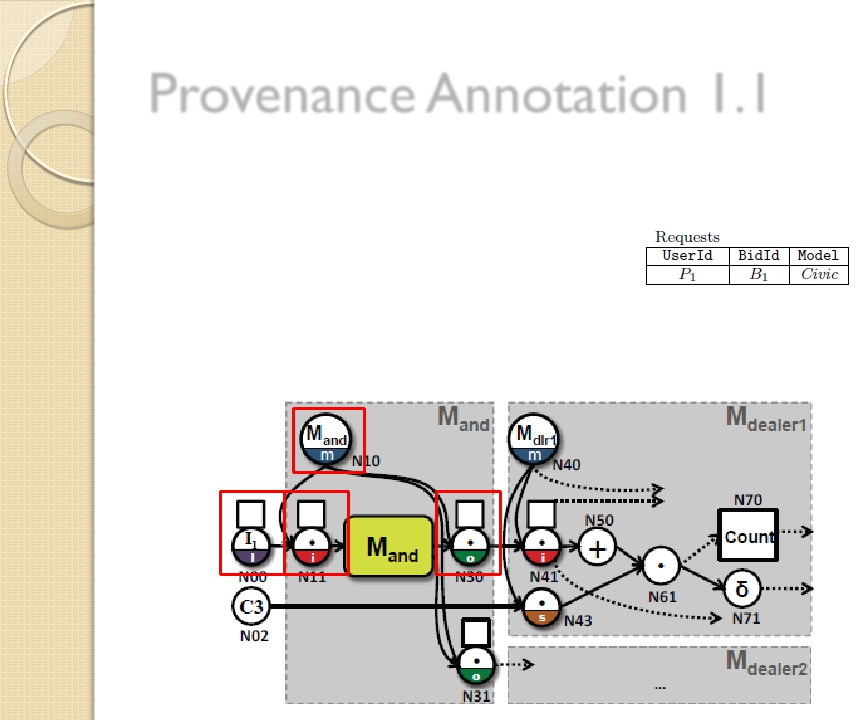 ProvenanceAnnotation 1.1
Provenance node and value nodes
	◦ Workflow input nodes
	◦ Module invocation nodes
	◦ Module input/output nodes

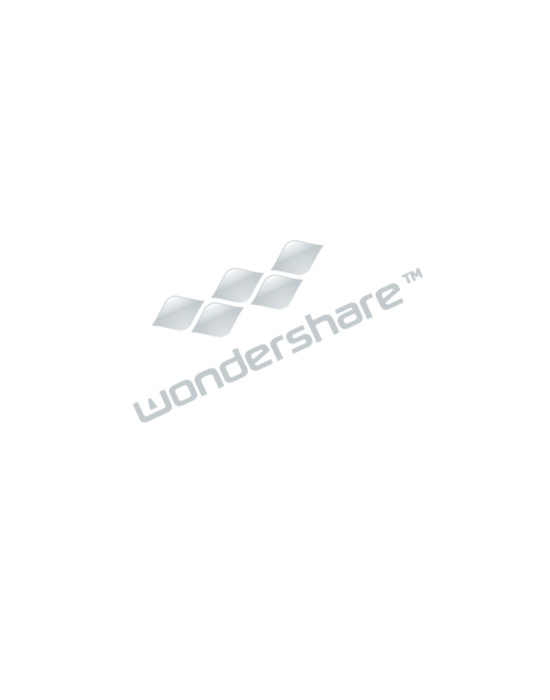 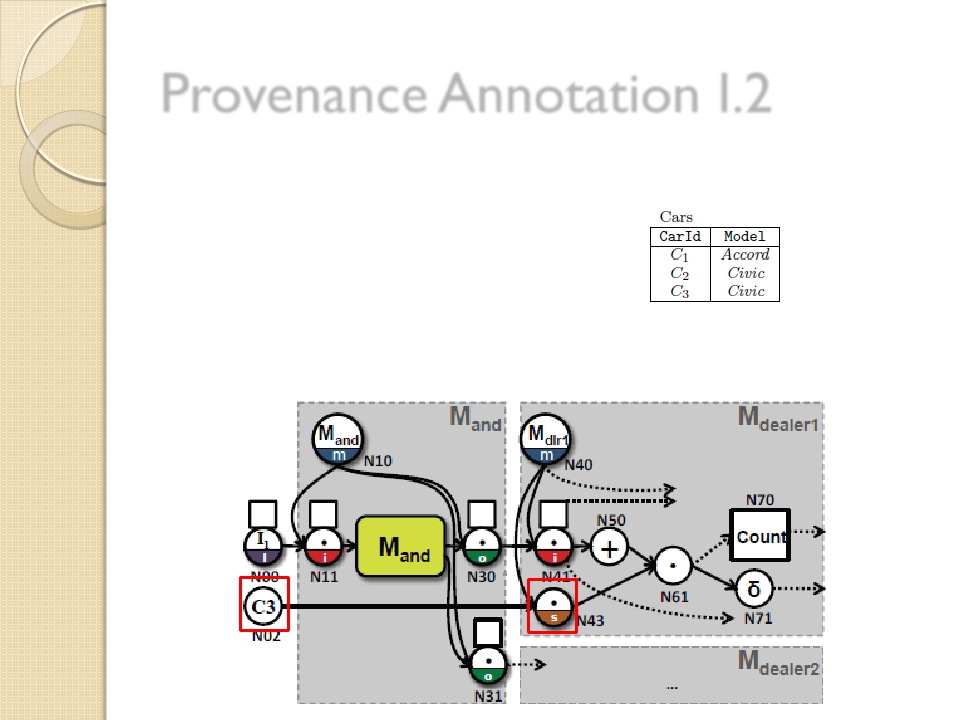 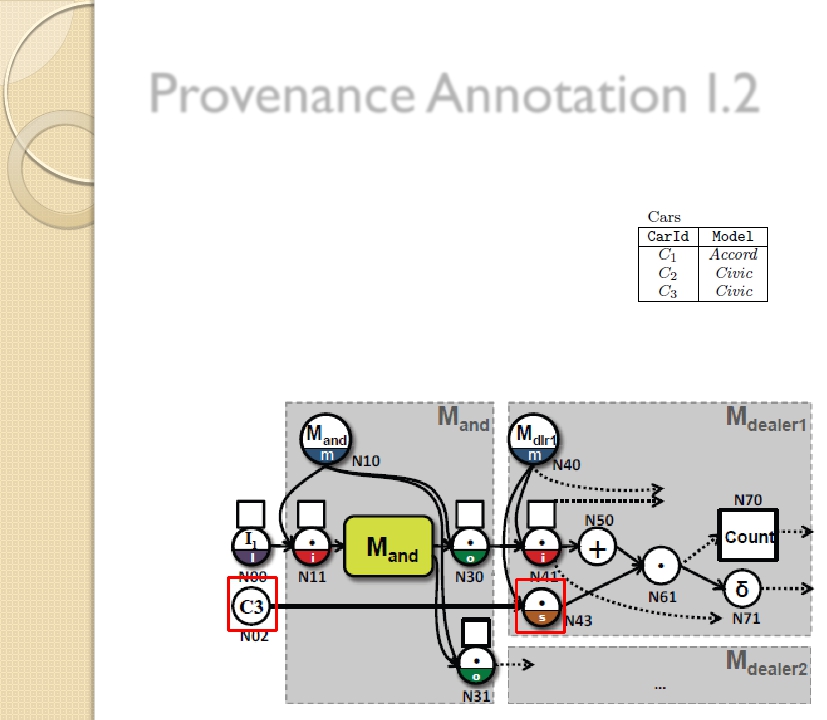 ProvenanceAnnotation I.2
State nodes
	◦ P-node for the tuple
	◦ P-node for the state

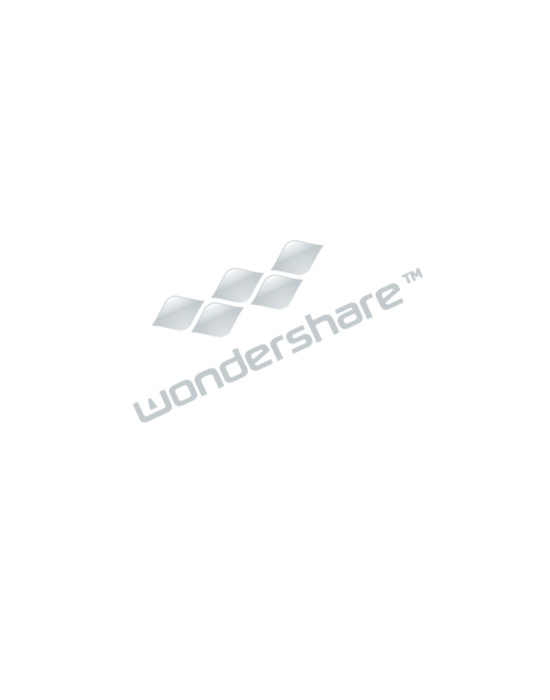 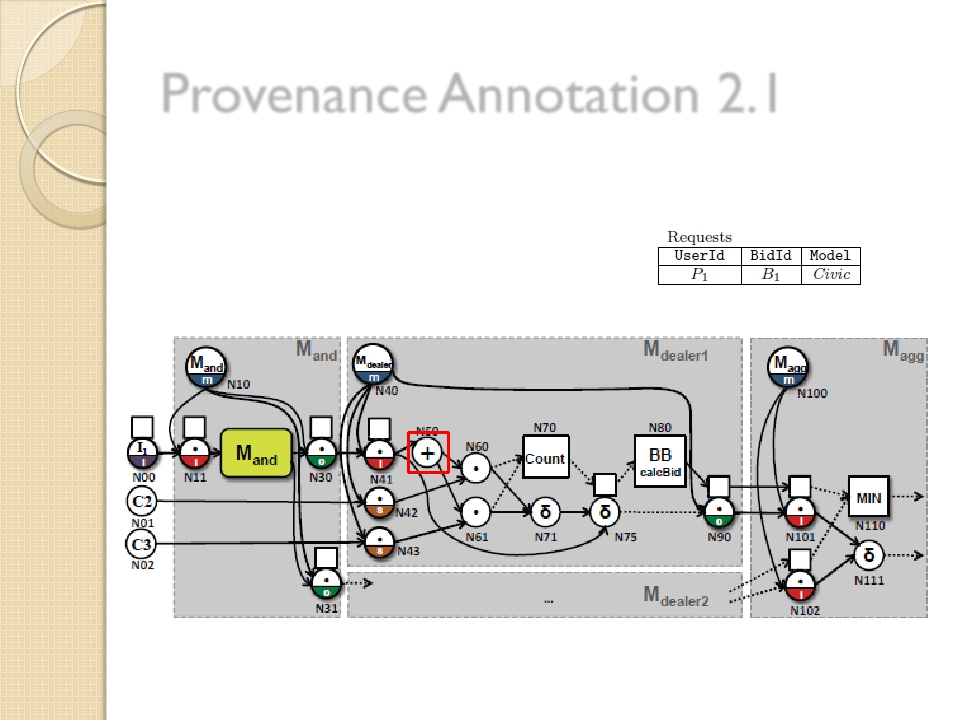 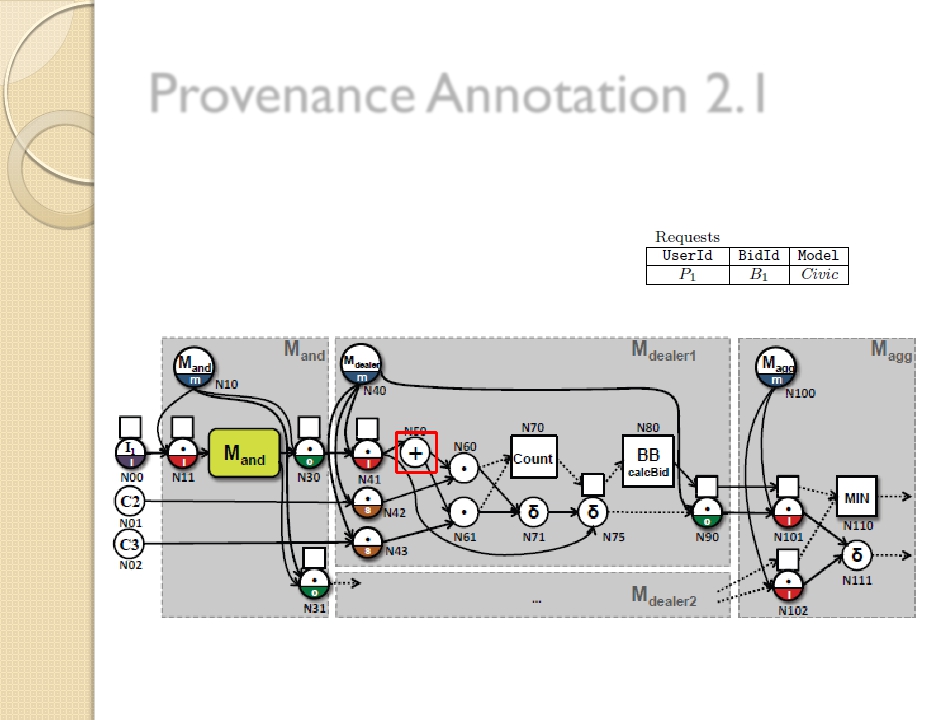 ProvenanceAnnotation 2.1
FOREACH (projection,no OP)
	◦ P-node with“+”

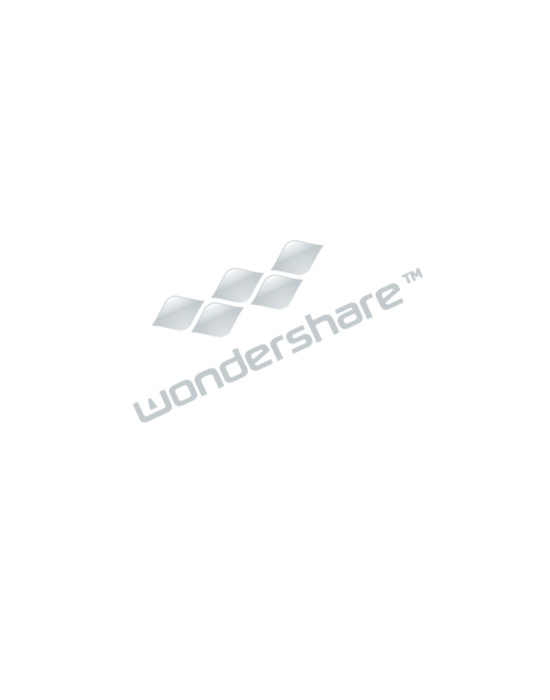 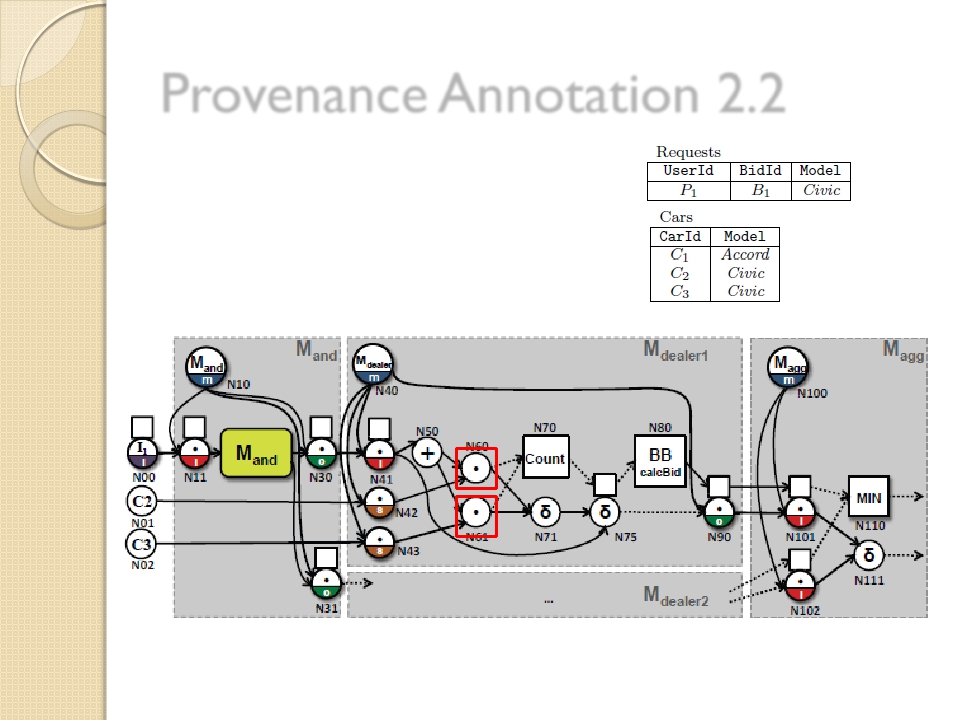 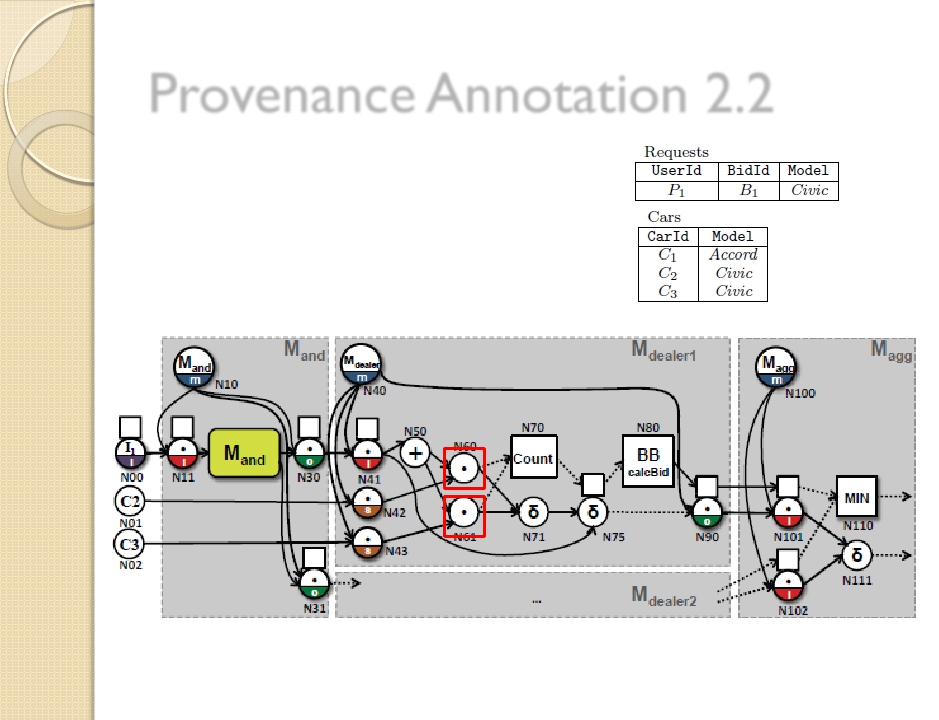 ProvenanceAnnotation 2.2
JOIN
	◦ P-node with“*”

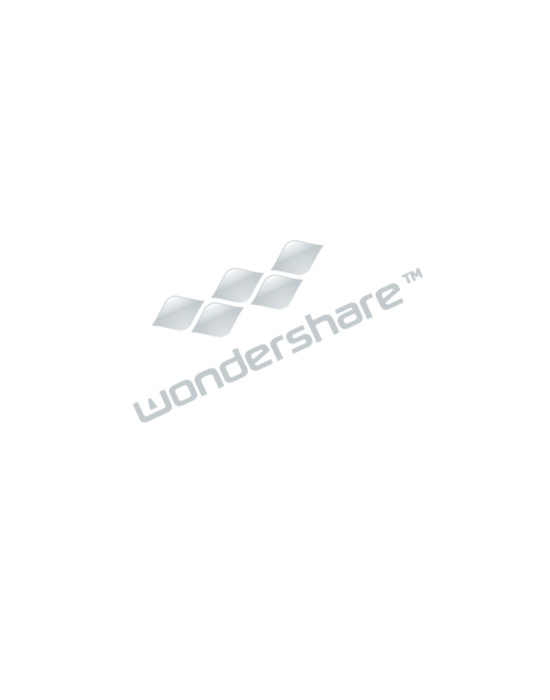 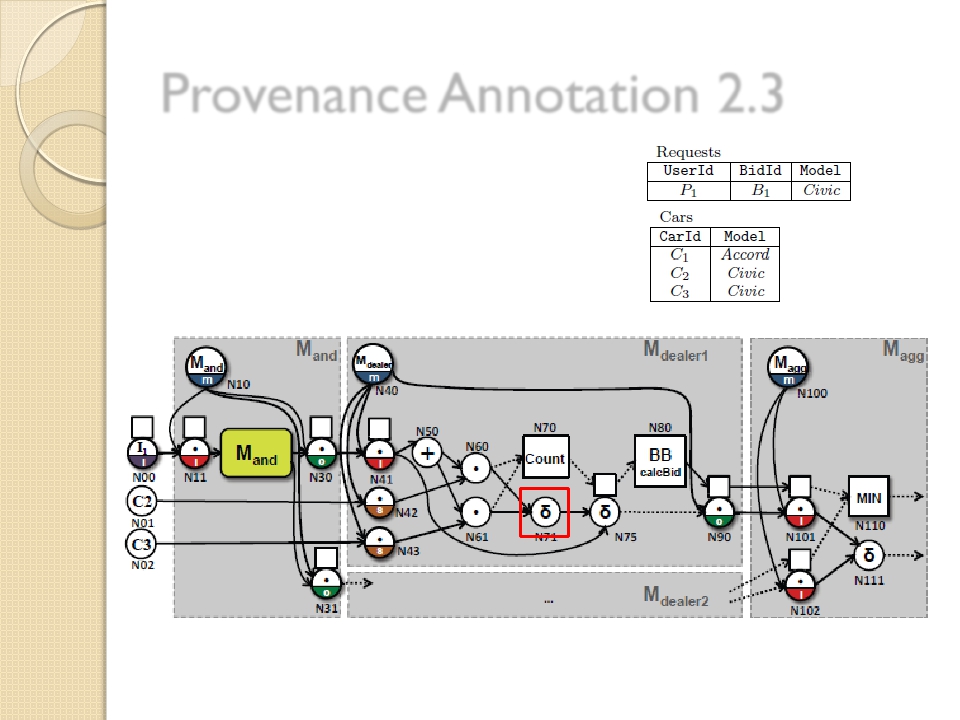 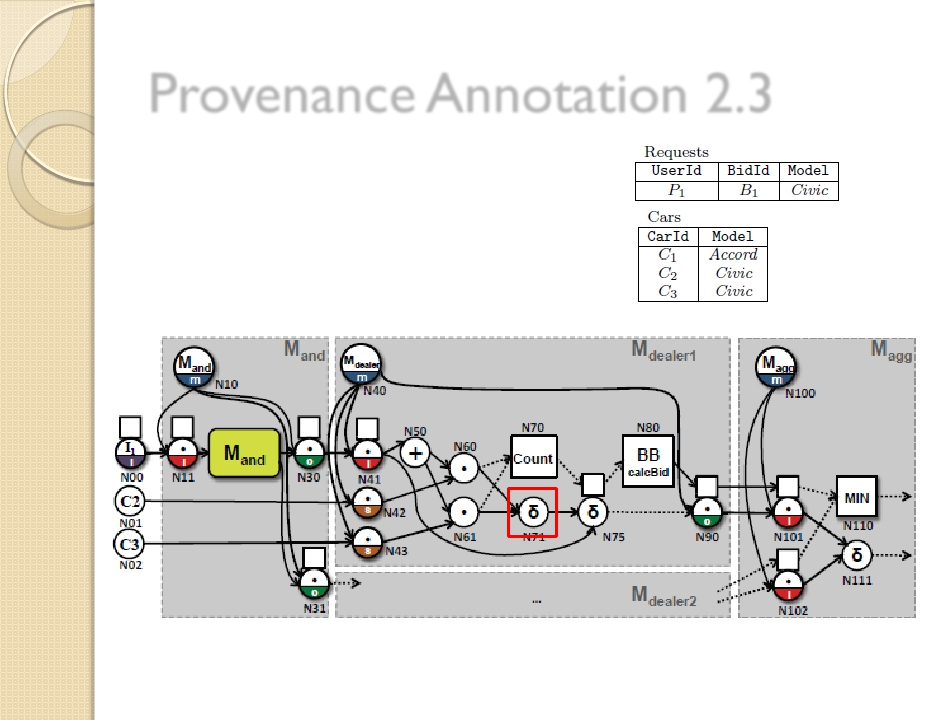 ProvenanceAnnotation 2.3
GROUP
	◦ P-node with“∂”

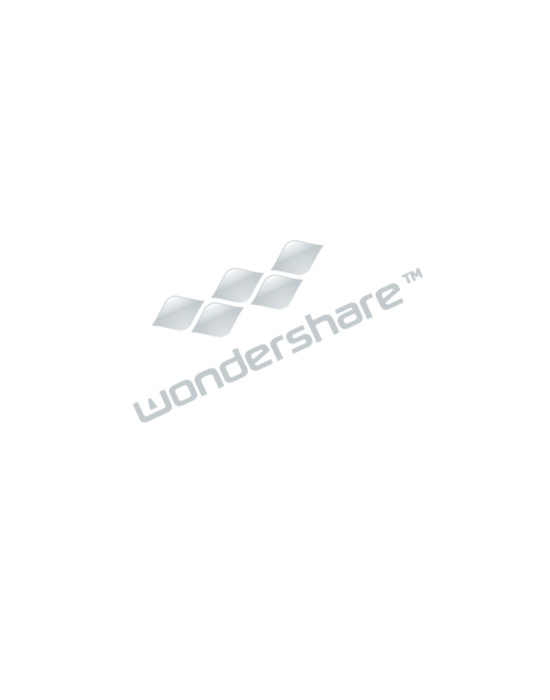 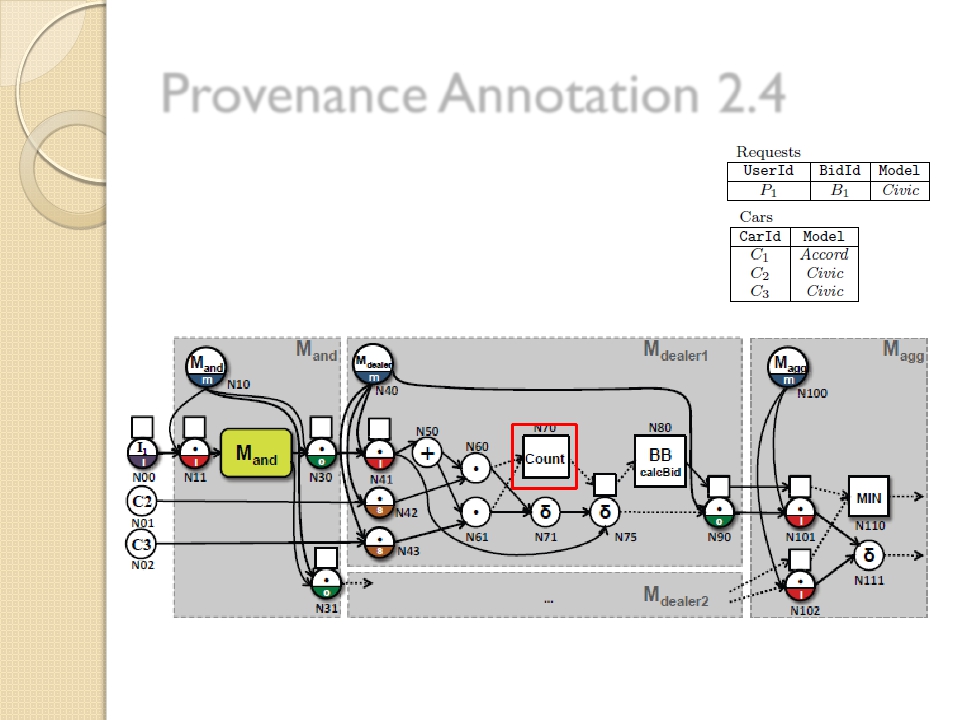 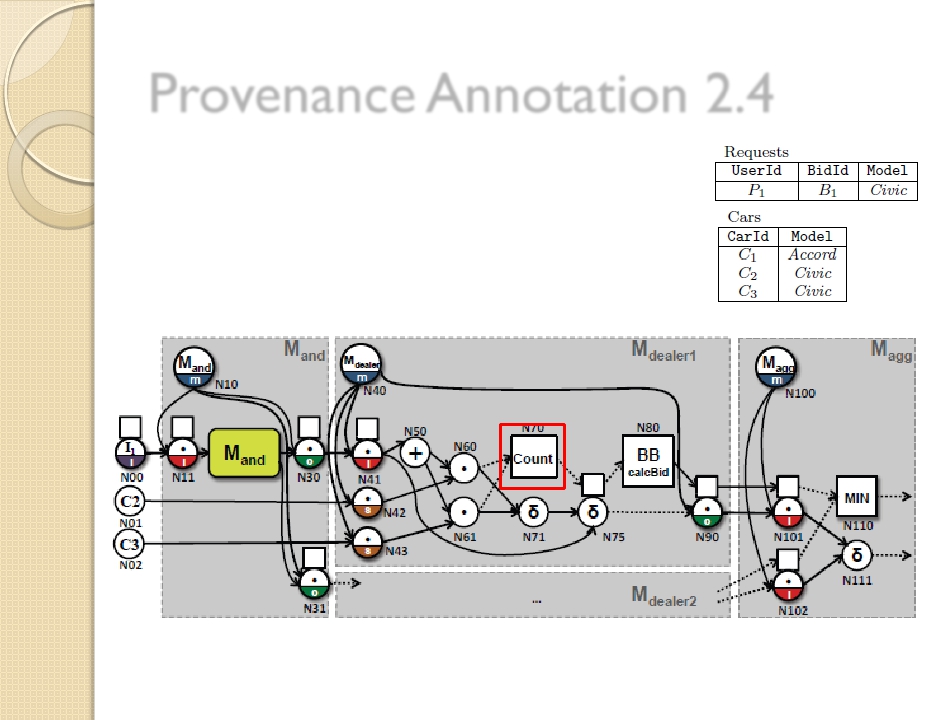 ProvenanceAnnotation 2.4
FOREACH (aggregation,OP)
	◦ V-node with the OP name

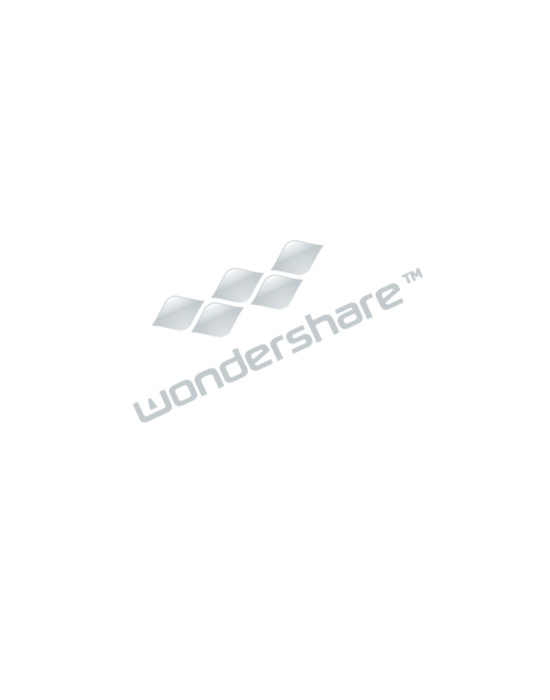 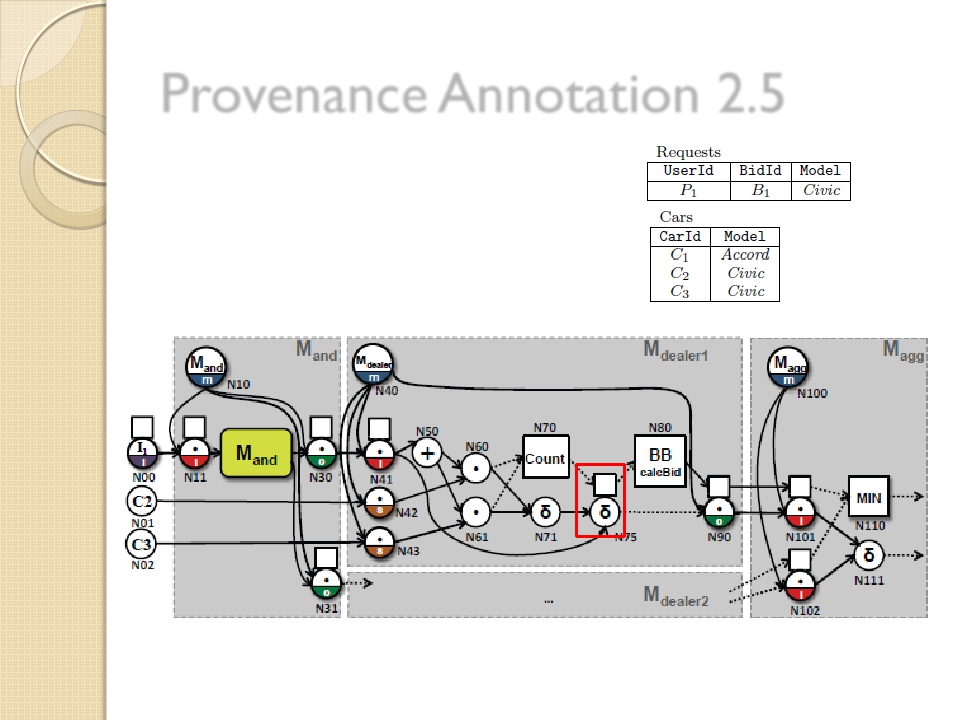 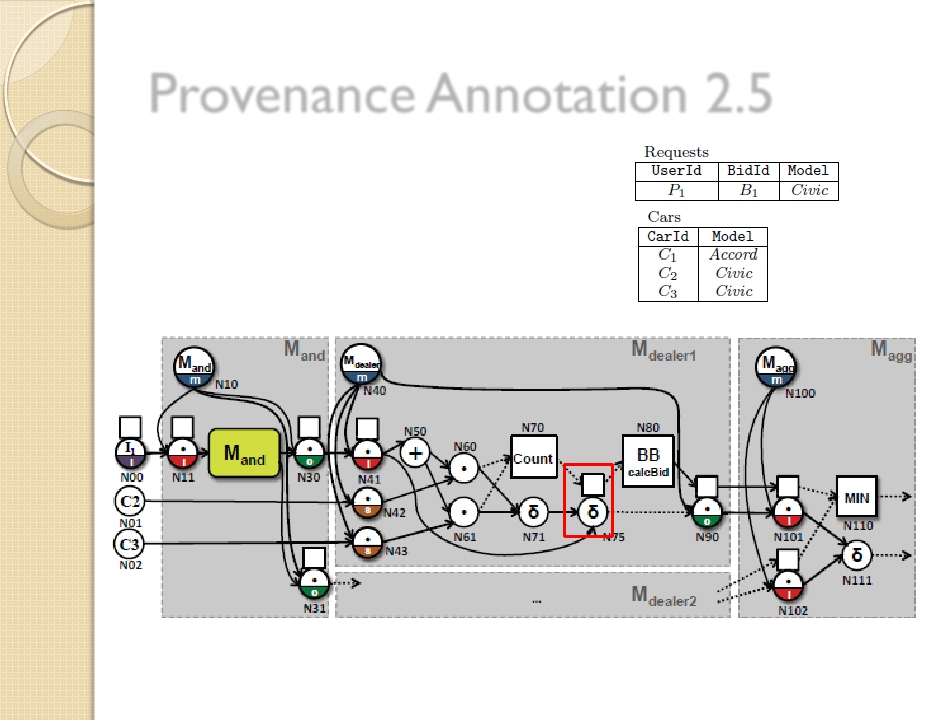 ProvenanceAnnotation 2.5
COGROUP
	◦ P-node with“∂”

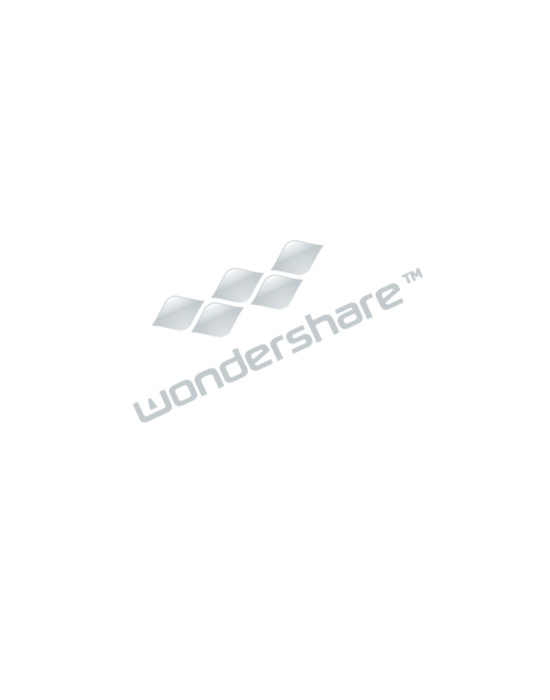 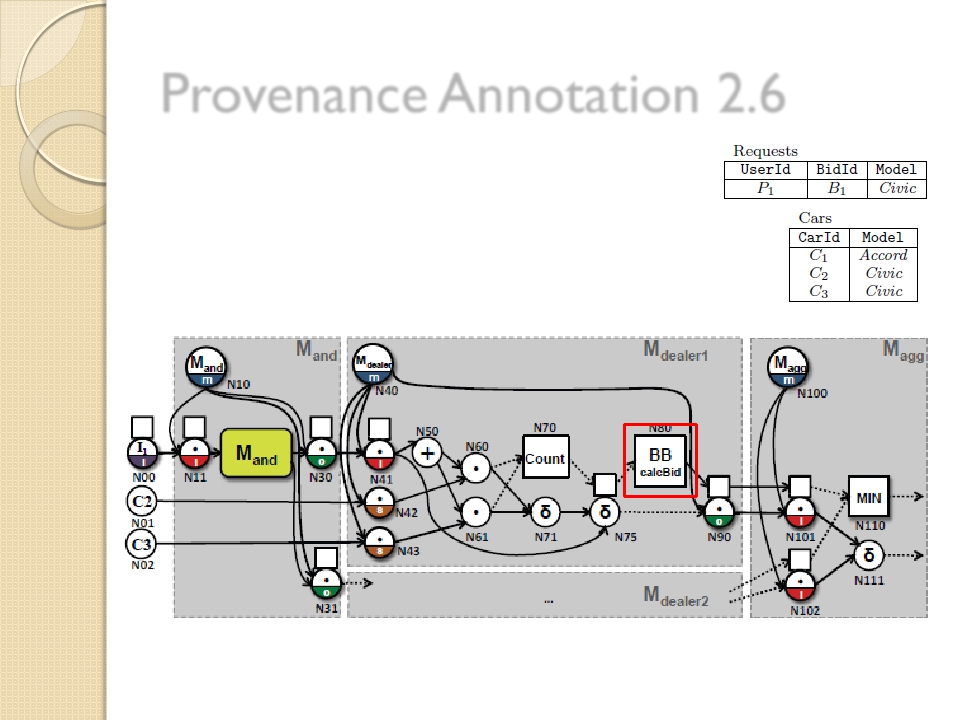 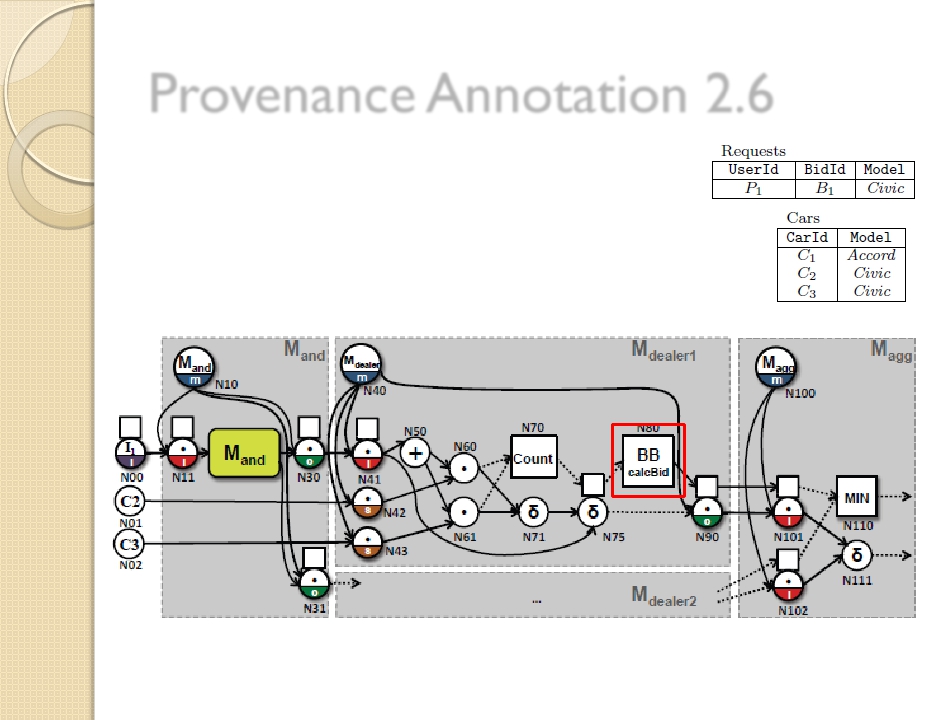 ProvenanceAnnotation 2.6
FOREACH (UDF Black Box)
	◦ P-node/V-node with the UDF name

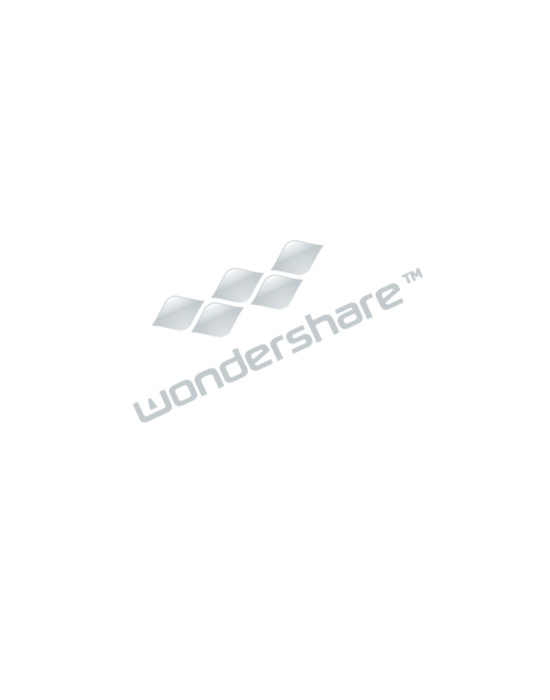 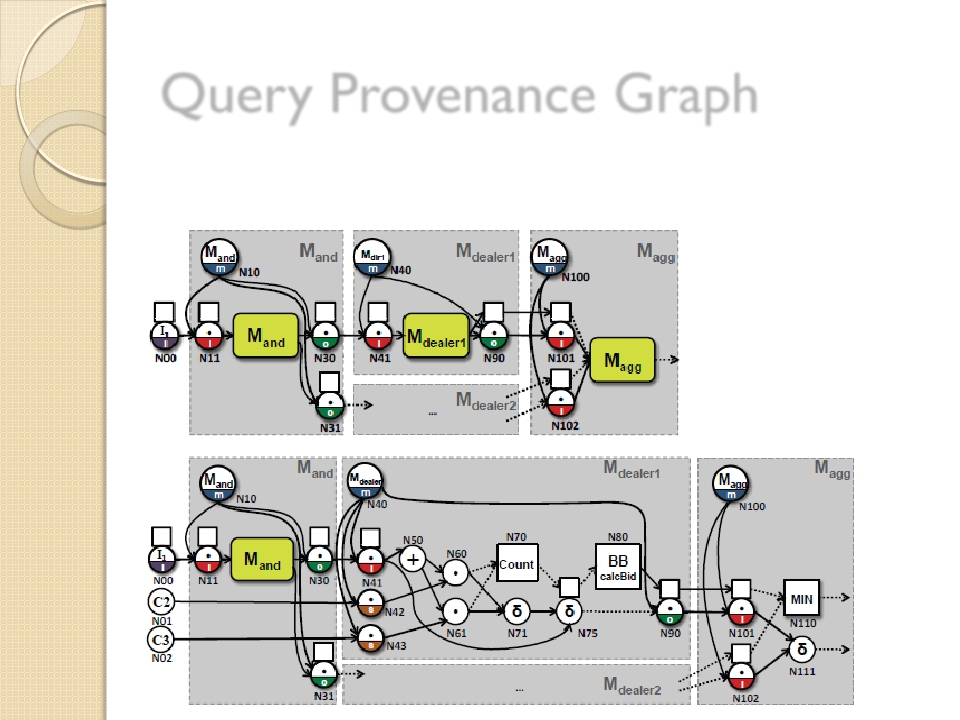 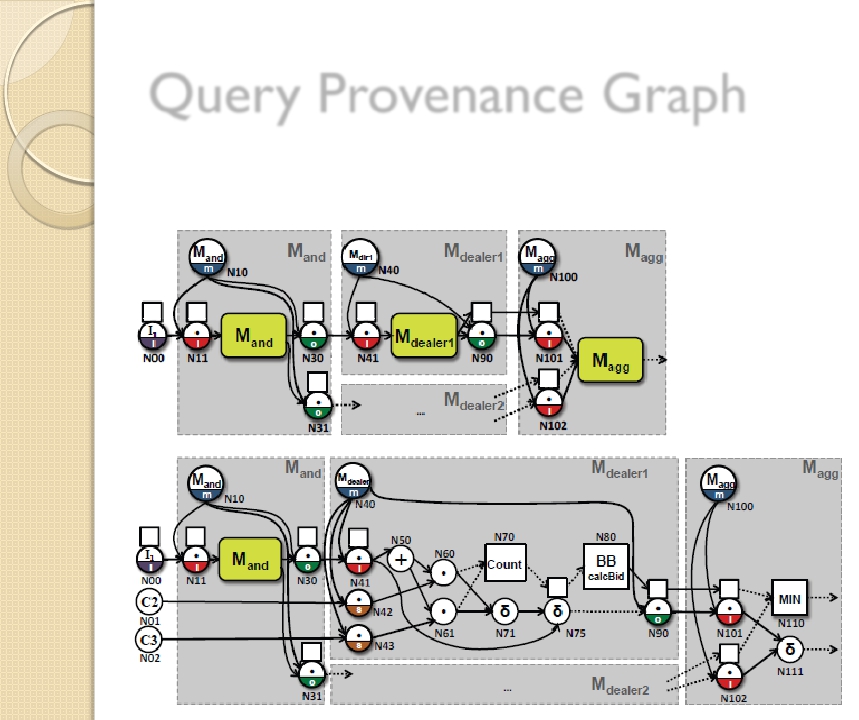 Query Provenance Graph
Zoom-In v.s.Zoom-Out

Coarse-grained
Fine-grained
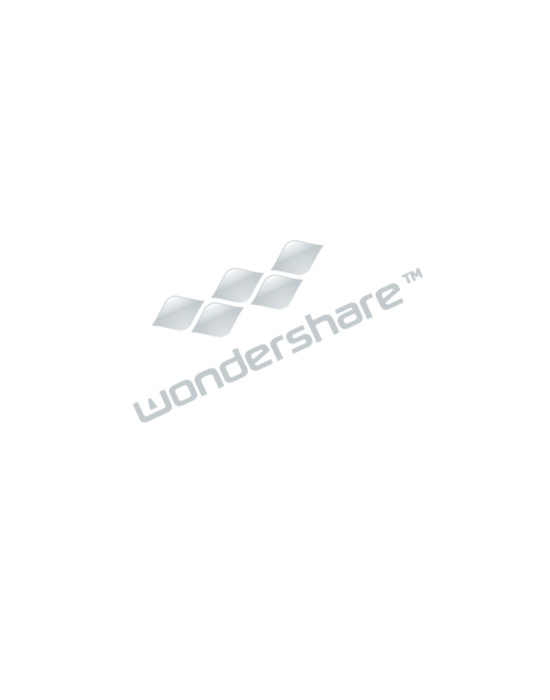 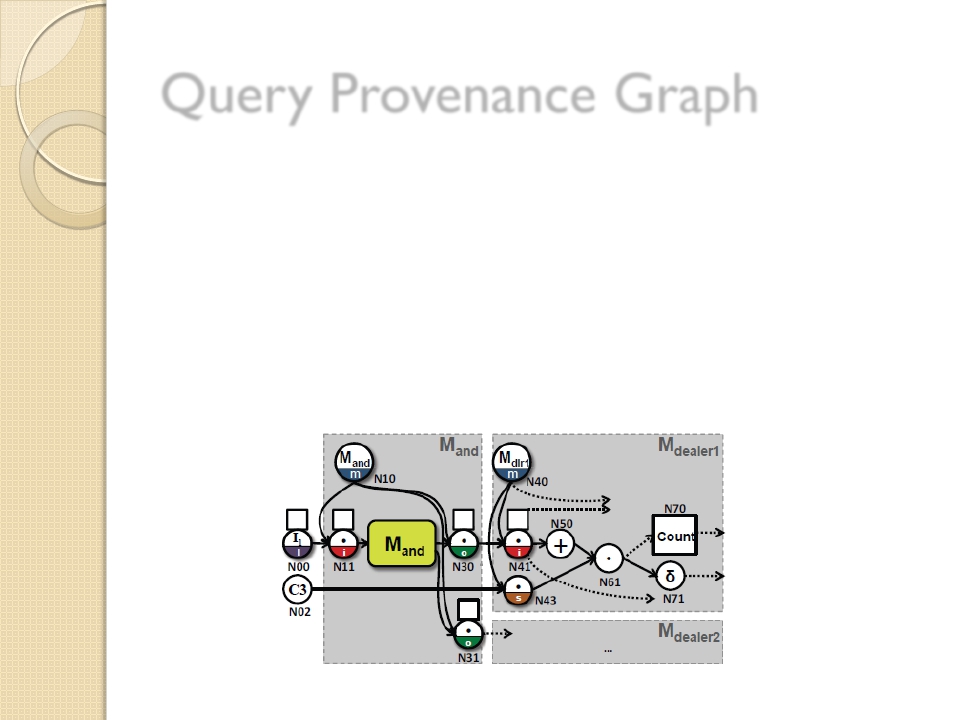 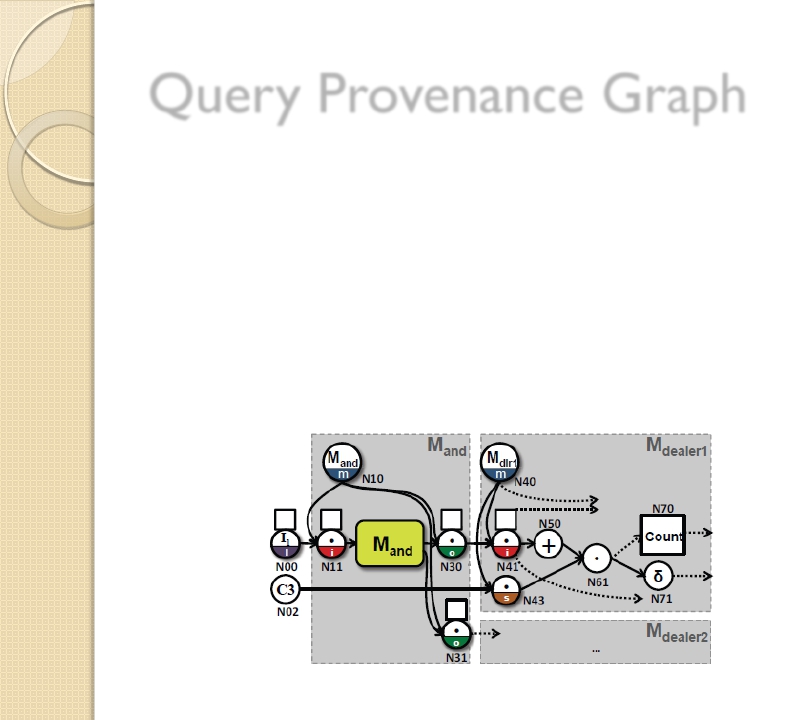 Query Provenance Graph
Deletion Propagation
	◦ Delete the tuple P-node and its out-edges
	◦ Repeated delete P-nodes if
		 All its in-edges are deleted
		 It has label • and one of its in-edges is deleted

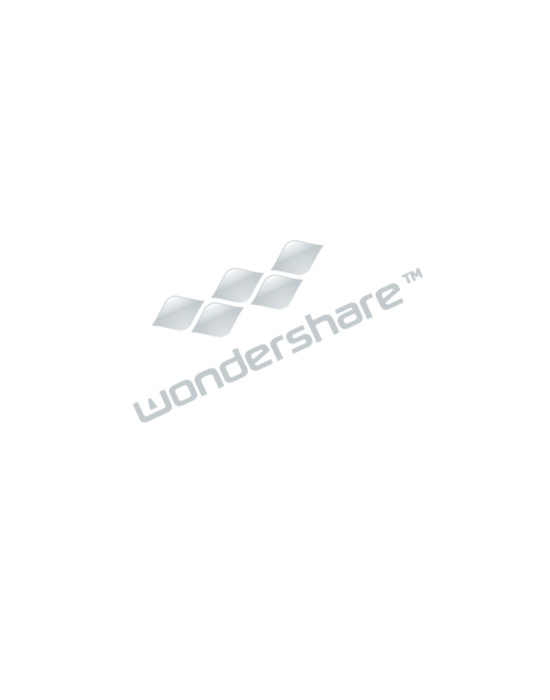 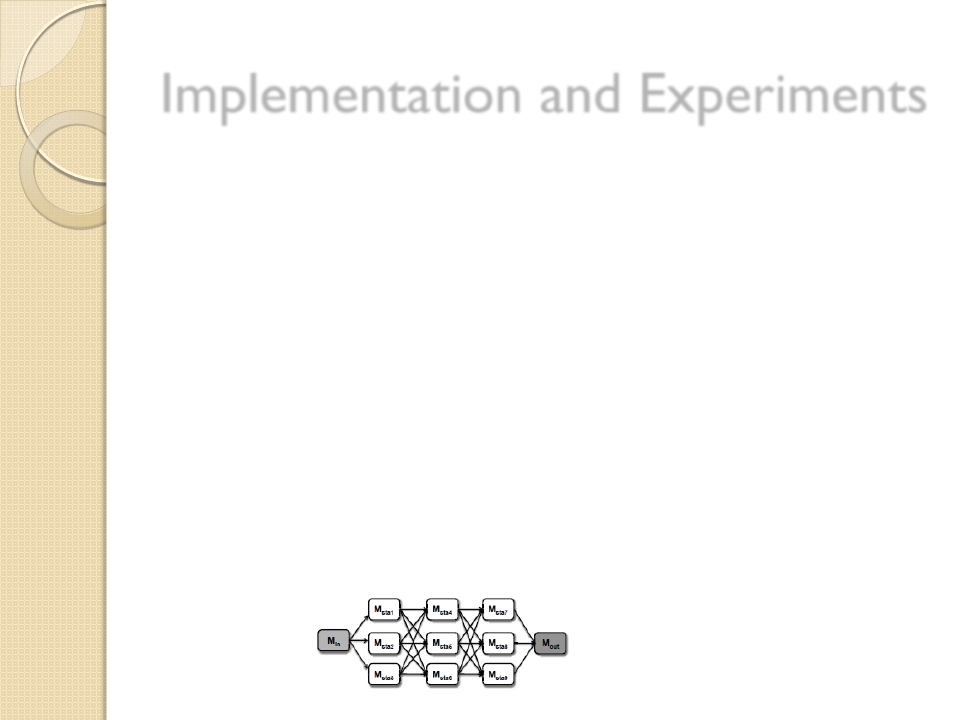 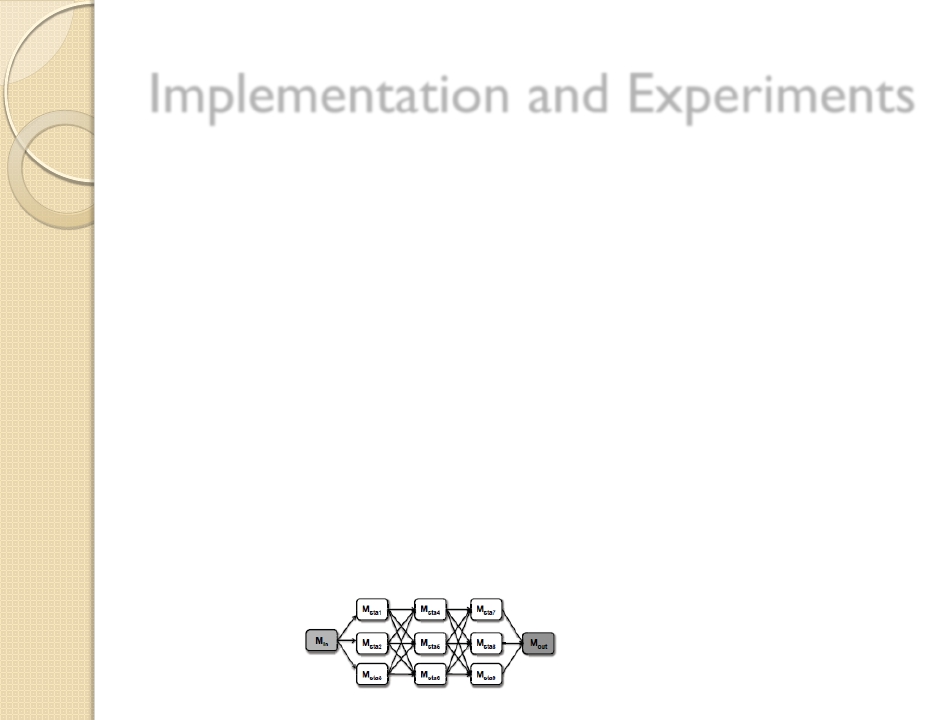 Implementation and Experiments
Lipstick prototype
	◦ Provenance annotation coded in Pig Latin,
		with the graph written to files
	◦ Query processing coded in Java and runs in
		memory.


Benchmark data
	◦ Car dealership:fixed workflow and # dealers
	◦ Arctic Station:Varied workflow structure and
		size



















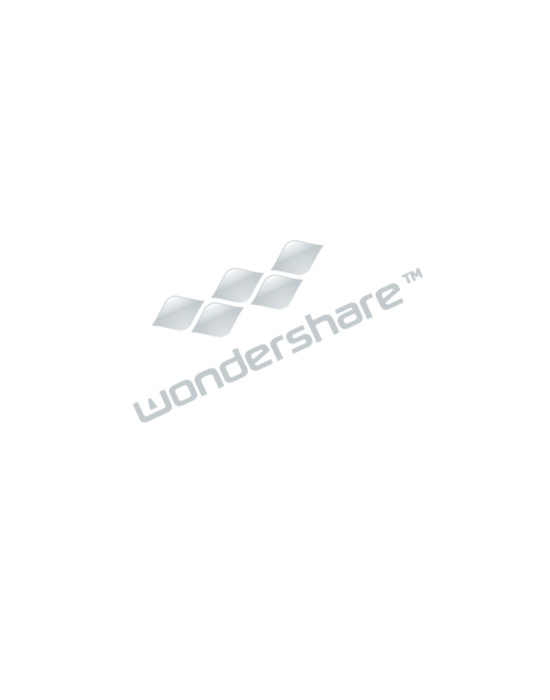 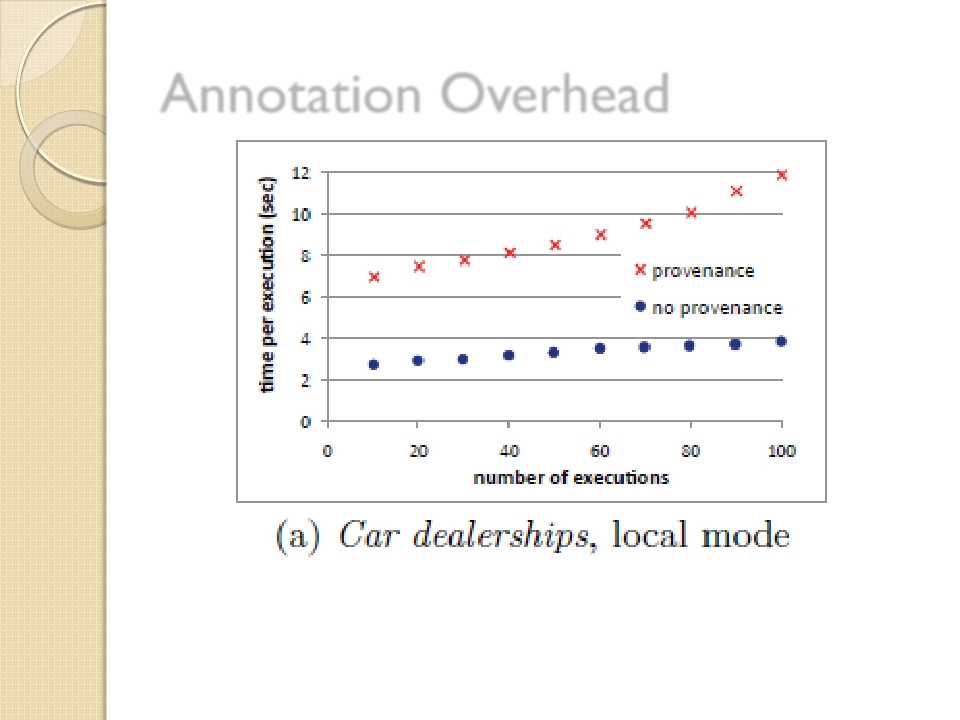 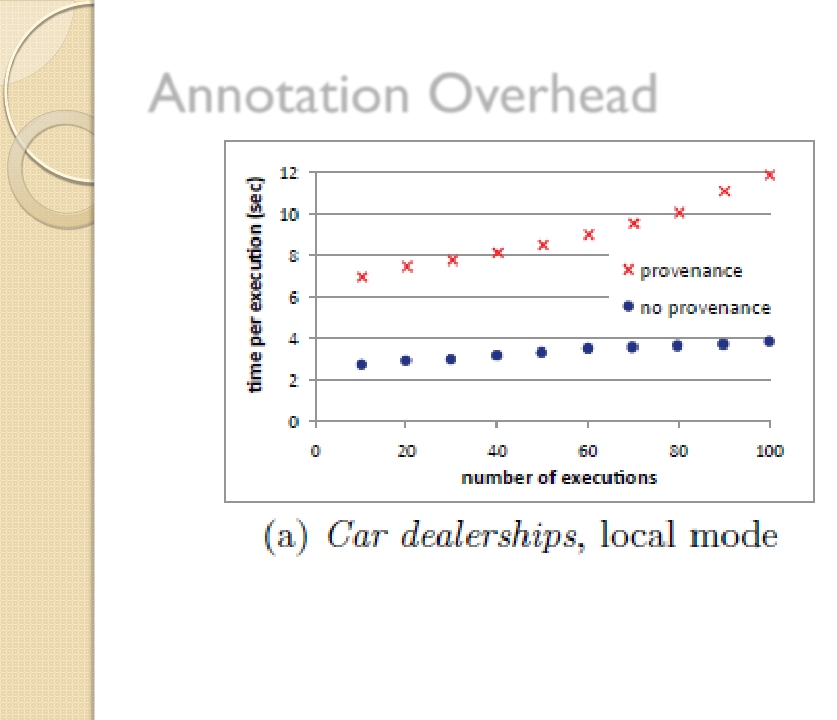 Annotation Overhead
Overhead increases with execution time

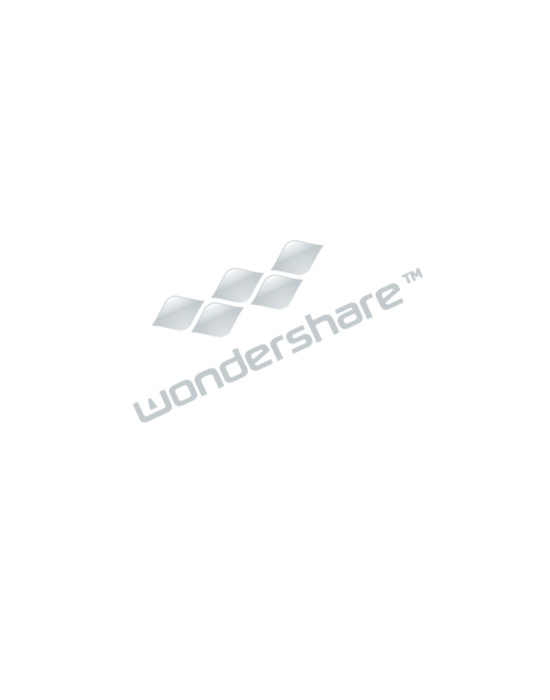 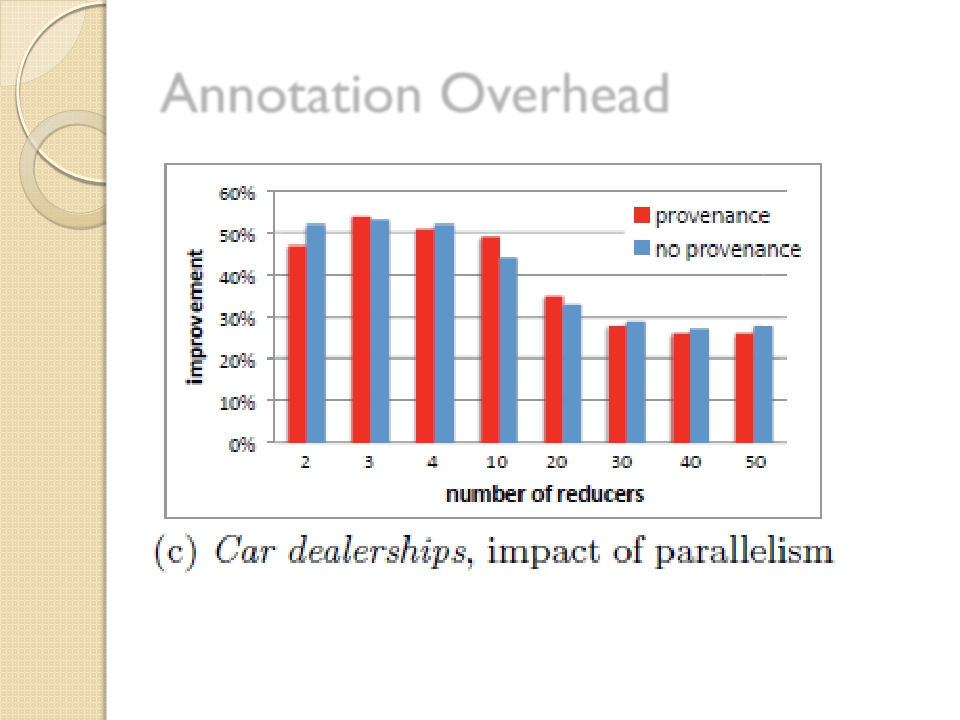 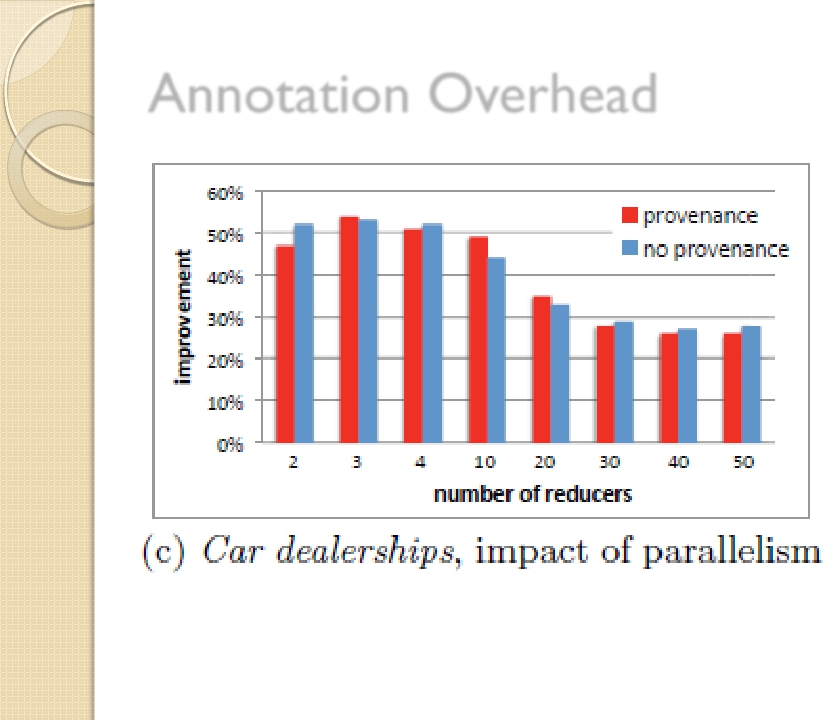 Annotation Overhead
Parallelism helps with up to # modules

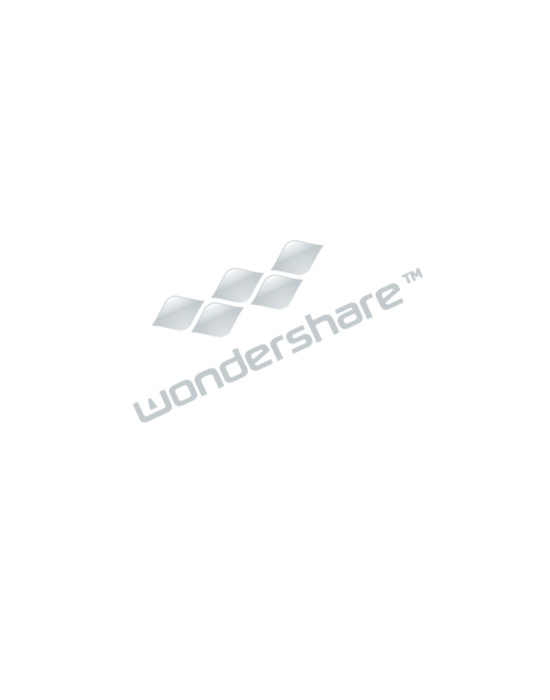 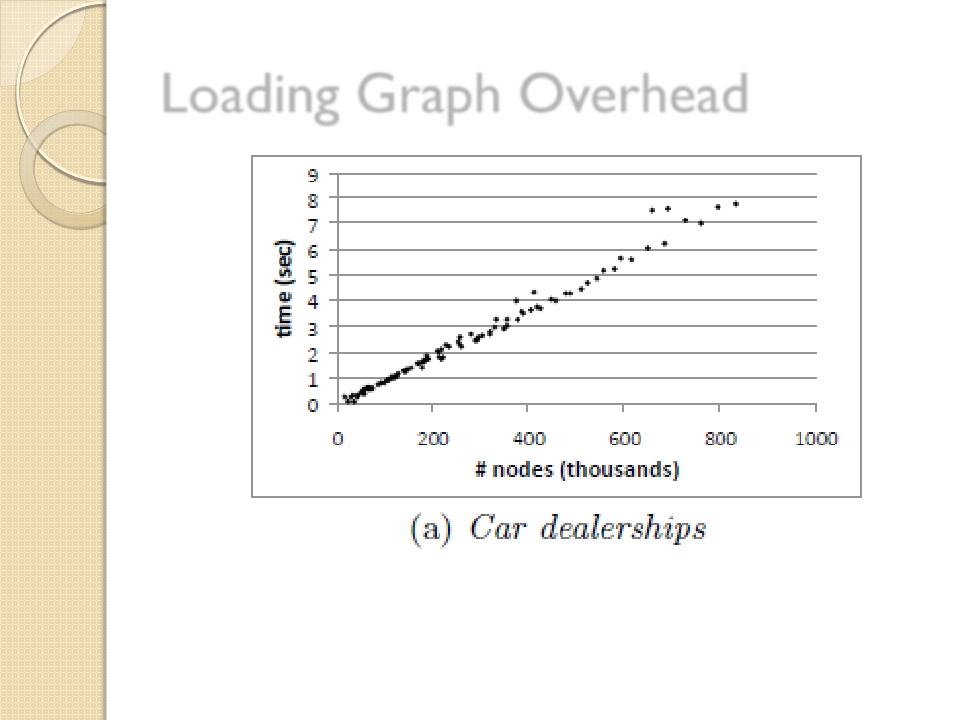 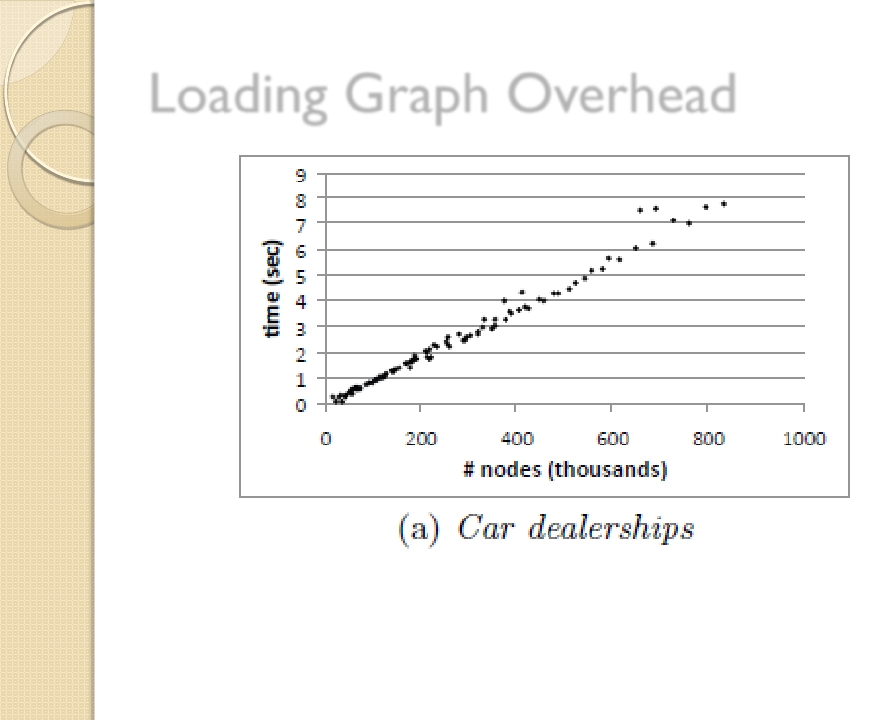 Loading Graph Overhead
Increase with graph size
(comp.time < 8 sec)

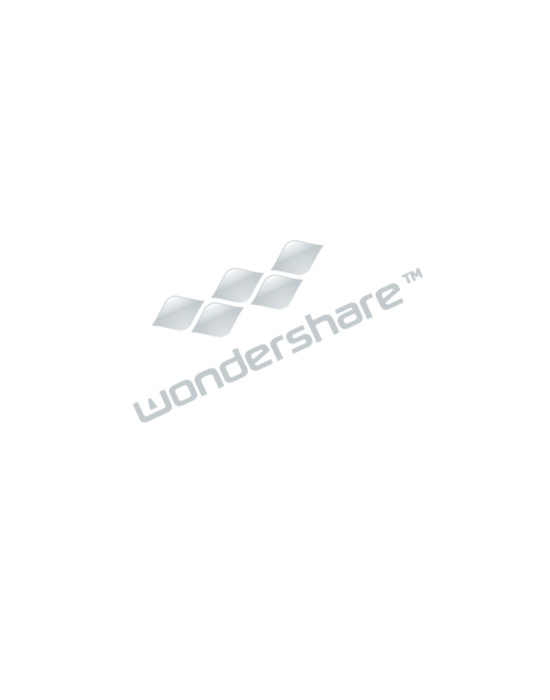 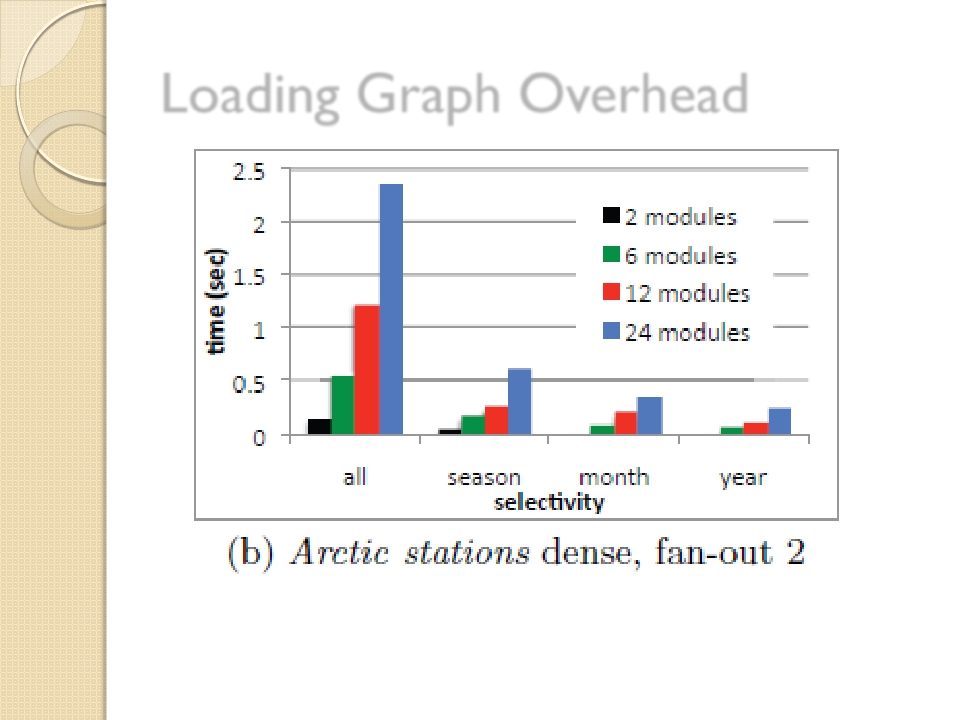 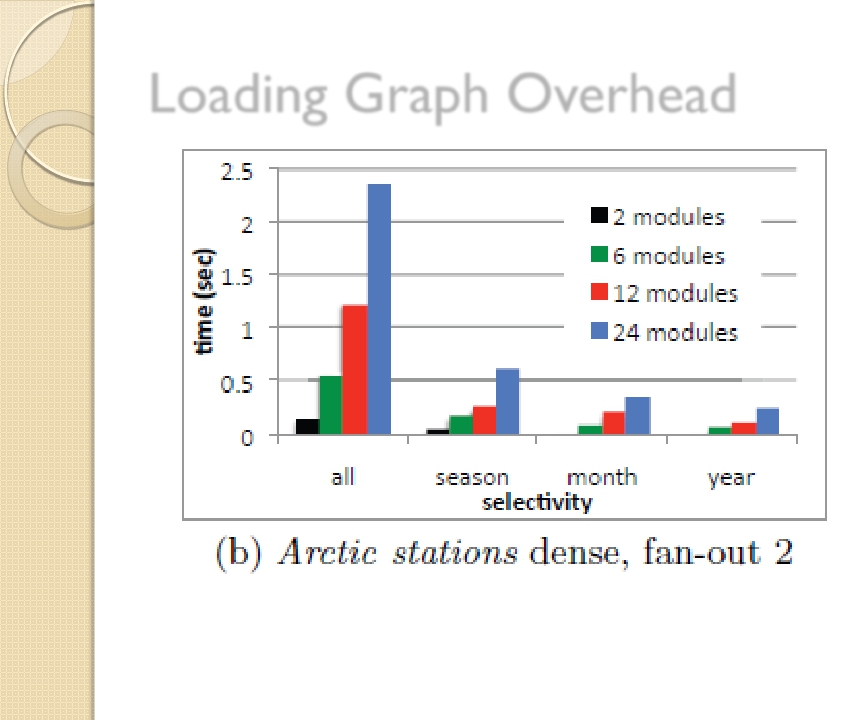 Loading Graph Overhead
Feasible with various sizes
(comp.time < 3 sec)

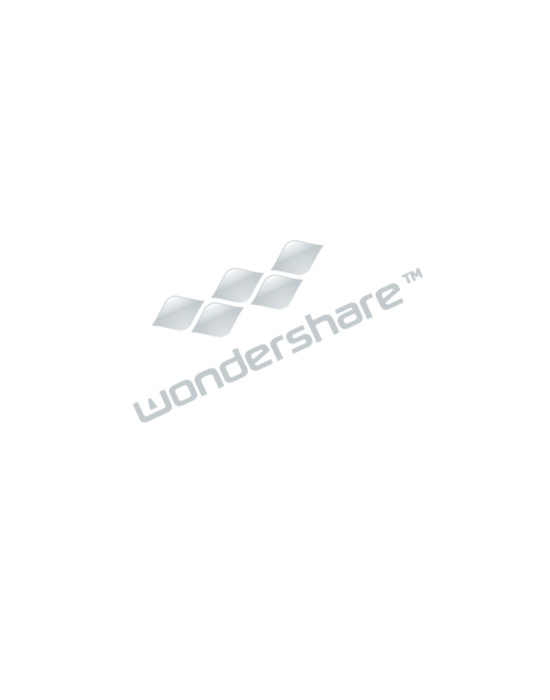 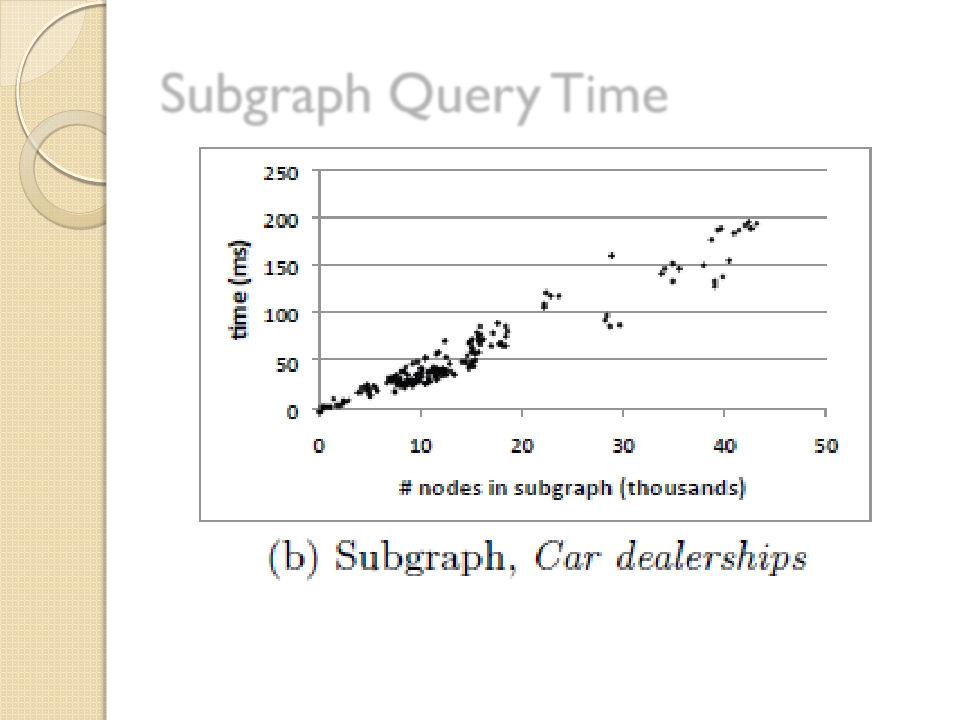 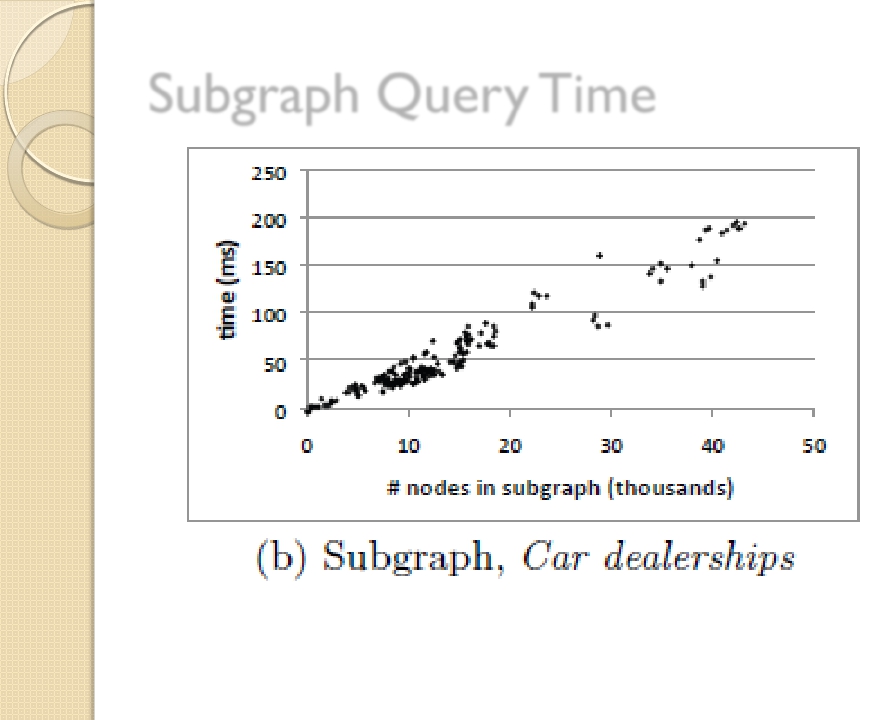 Subgraph QueryTime
Query efficiently with sub-second time

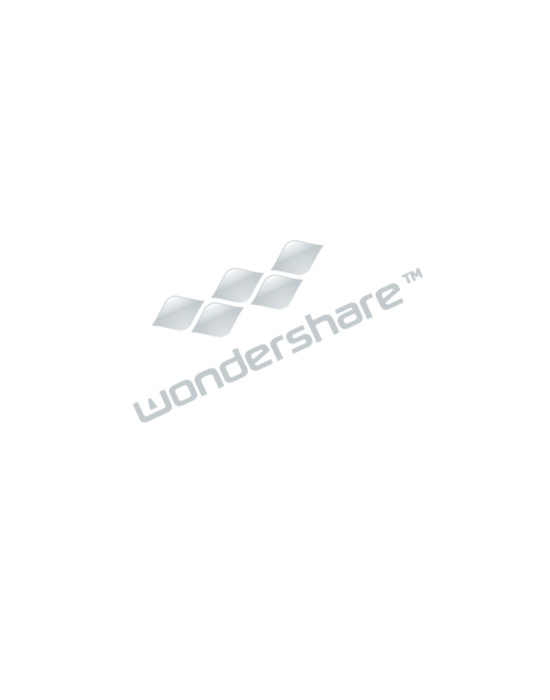 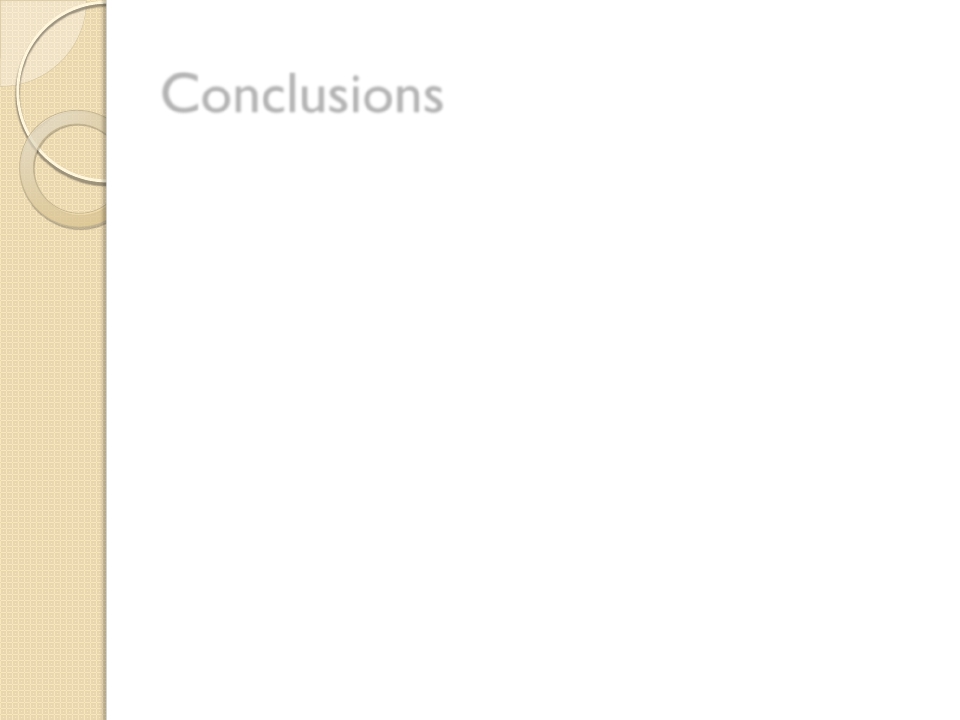 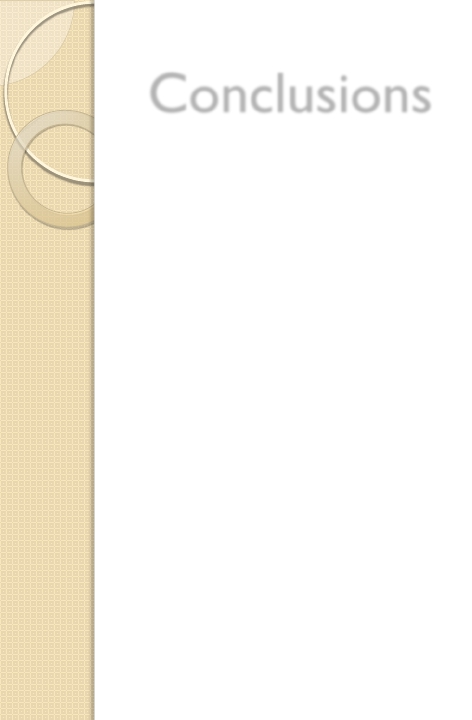 Conclusions
Thank You!
Studied fine-grained provenance for workflows

Individual modules implemented in Pig Latin

Provenance model for Pig Latin queries

Data provenance ideas such as Semirings
can be brought to workflow provenance